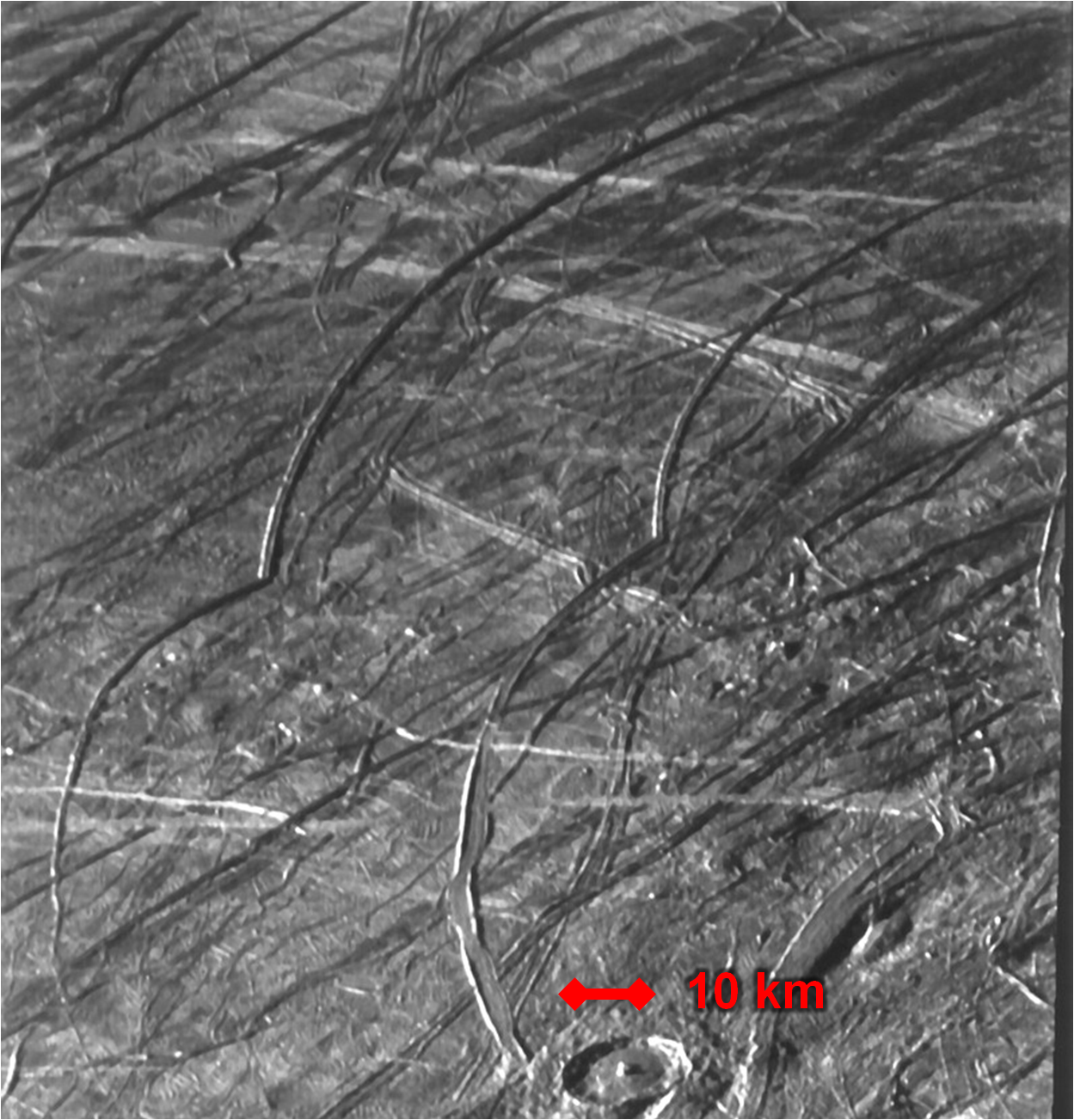 Where is this?
Solar System Explorers 01 NOV
1.  What does it mean if the coefficient in the moment of inertia for a spherical world is less than 0.4 in the equation I = 0.4 MR2?
		 …
2.  What is the BIG difference between the geoids of Earth and Mars?
	 …
3.  What are two internal heat sources in planets and moons in the Solar System?
		 …
4.  Which terrestrial planet has the largest portion of its interior as a core?
		…
5.  Which Galilean moon definitely does NOT have a subsurface H2O ocean?
	…
B1. Name two reasons why Europa is thought to have a liquid ocean.
	 	…

B2. Which is the MOST differentiated, the Sun, Jupiter, or Saturn?
	…
[Speaker Notes: ohmic heating --- results from the dissipation of an induced electric current]
Solar System Explorers 01 NOV
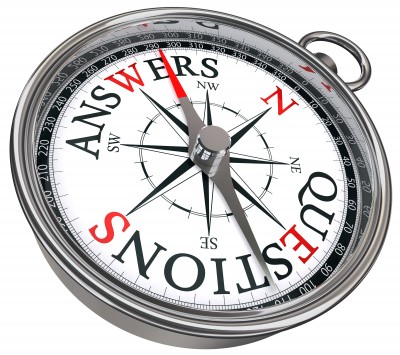 Solar System Explorers 01 NOV
1.  What does it mean if the coefficient in the moment of inertia for a spherical world is less than 0.4 in the equation I = 0.4 MR2?
		 not a uniform (solid) sphere, differentiated interior
2.  What is the BIG difference between the geoids of Earth and Mars?
	 gravity traces surface features on Mars but not Earth
3.  What are two internal heat sources in planets and moons in the Solar System?
		 radioactive decay, gravitational (accretion/differentiation), tidal, ohmic
4.  Which terrestrial planet has the largest portion of its interior as a core?
		Mercury
5.  Which Galilean moon definitely does NOT have a subsurface H2O ocean?
	Io
B1. Name two reasons why Europa is thought to have a liquid ocean.
	 	features indicative of thin ice sheets, geysers/plumes,
		weak magnetic fields, spins faster now/in the past than synchronous
B2. Which is the MOST differentiated, the Sun, Jupiter, or Saturn?
	Sun (I = 0.07 MR2) … Jupiter (0.28) … Saturn (0.21)
[Speaker Notes: ohmic heating --- results from the dissipation of an induced electric current]
Solar System Explorers: 03 NOV
Name a minor body (no satellites) with an orbital semimajor axis greater than Mars’ (1.52 AU) and describe three of its physical characteristics, e.g., Hektor is ~400x200x200km in size, has density 1.0-2.4 g/cm3 and albedo 0.02-0.11.
1. …
2. …
3. …
4. …
5. …
6. …
7. …
8. …
9. …
10. …
11. …
12. …
13. …
14. …
15. …
16. …
17. …
18. …
19. …
20. …
Planetary Sciences Project
Level 0 … Topics … Thu 01 SEP

Level 1 … Outline … Thu 22 SEP

Level 2 … Draft #1 … Thu 13 OCT
Level 2 … Draft #1 … Thu 20 OCT

Level 3 … Draft #2 … Thu 03 NOV

Presentations … in class … 15+17(+21) NOV

Level 4 … Final Paper … Fri 02 DEC
TEEEM I: Locations for Life?
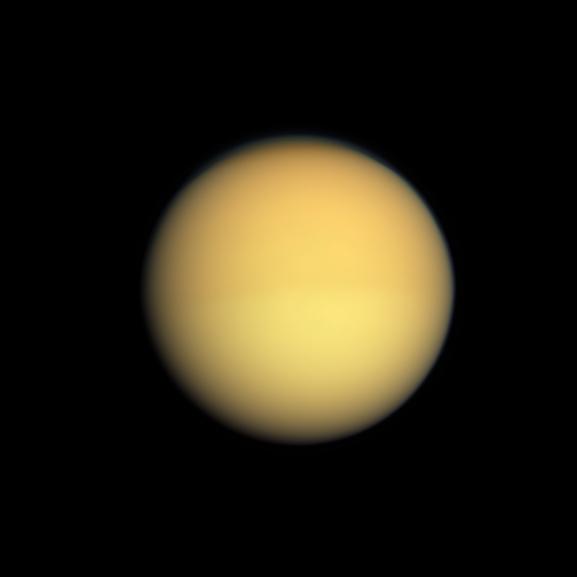 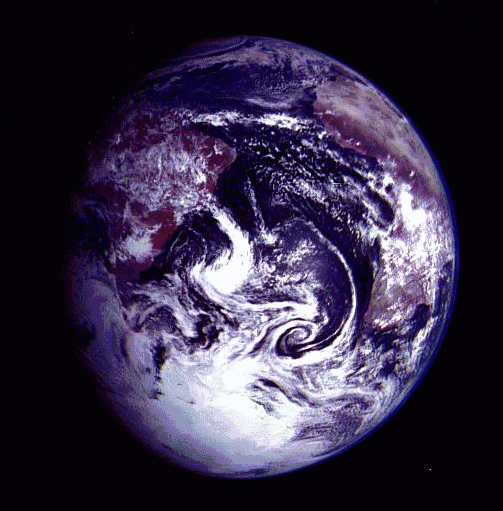 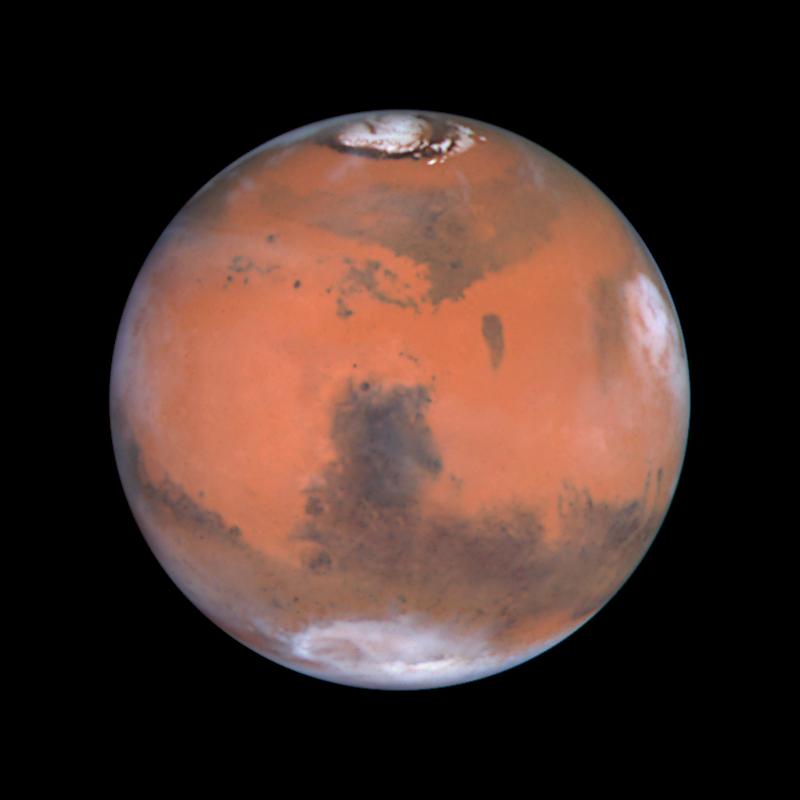 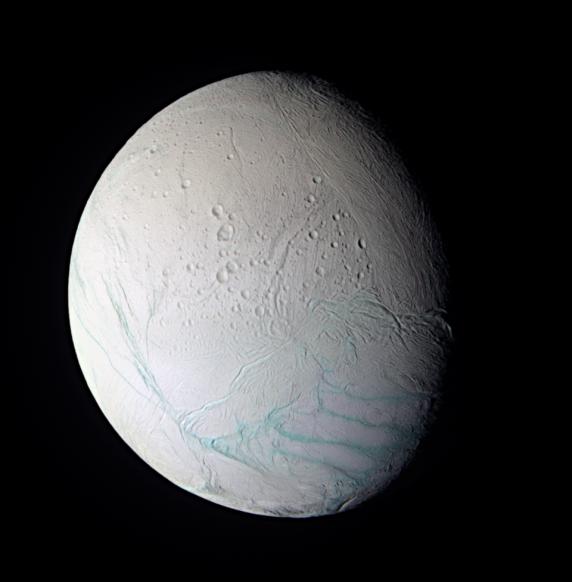 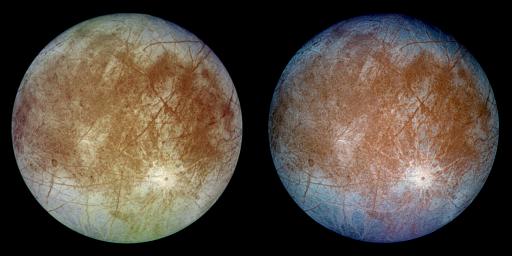 A Pseudo Evolutionary Sequence
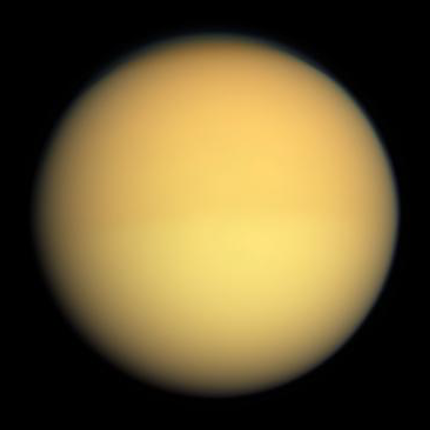 Titan --- primitive world, primitive atmosphere


	Earth --- middle-aged world, multiple atmospheres

 
		Enceladus --- fighting Snowball Earth


			Europa --- Snowball Earth equivalent


				Mars --- post Snowball Earth	with
					     evaporated ice surface
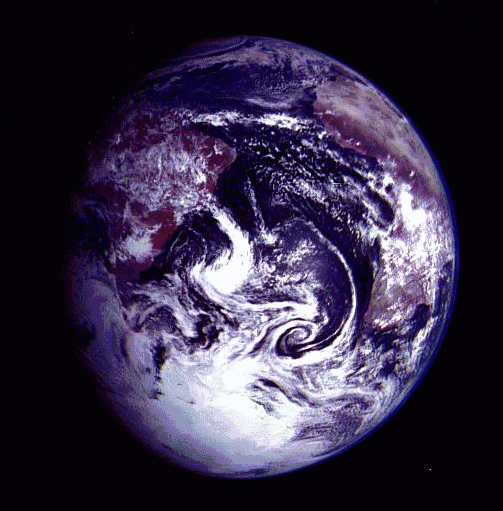 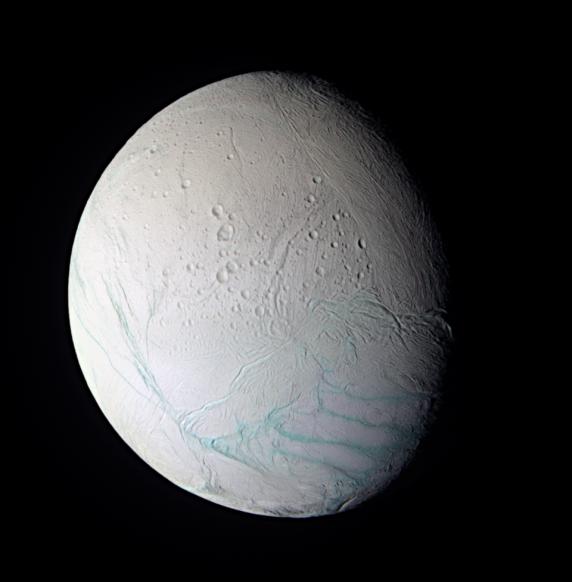 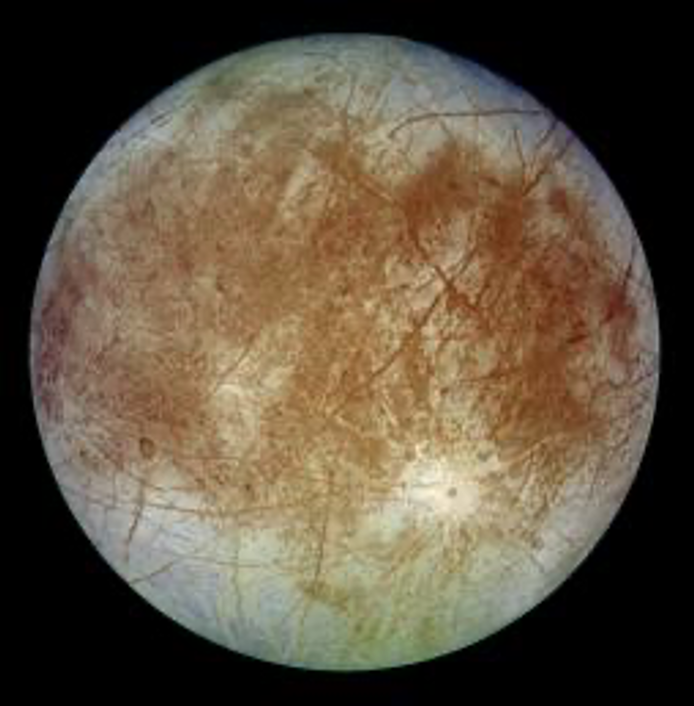 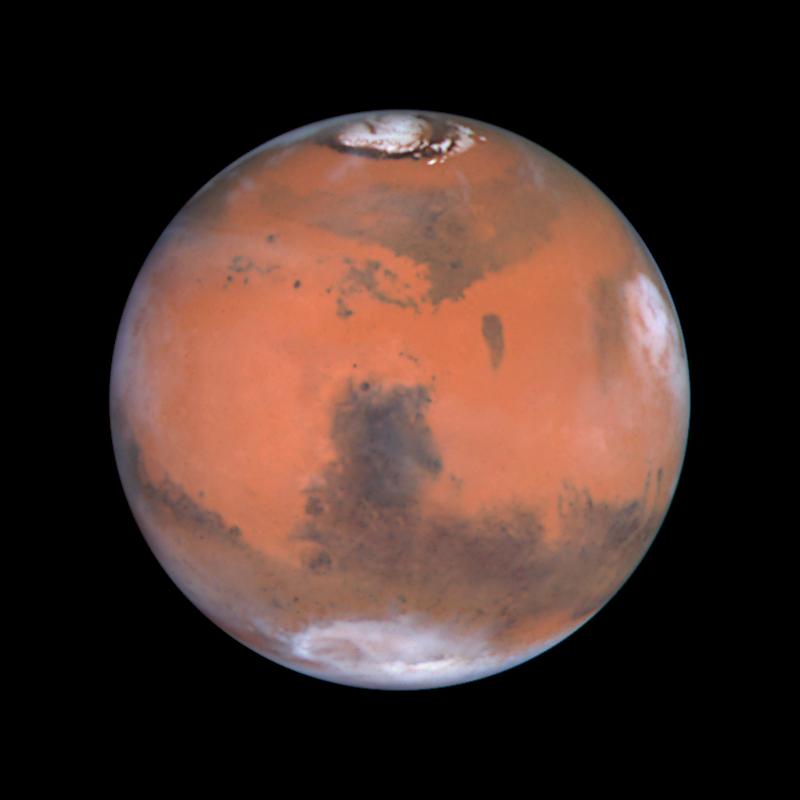 Earth
Basics		1.00 AU, 1.00 year orbit, e = 0.017
		d = 12742 km, density 5.5 g/cm3 (highest in S.S.)

Environment	1.0 AU, most solar radiation of 5 TEEEMates
		large moon

Atmosphere	primarily N2 + O2
		many trace compounds…and changing

Surface 	still active, 4.6 Gyr after formation
		blue/white/brown/green regions

Anomalies	giant impact (Moon)
		Snowball Earth … tectonic system escape
		greenhouse warming … multiple atmospheres
		life (warning: impacts … bye bye dinosaurs)
Earth’s 4 Atmospheres
1 = SSE!		




 2 = SSE! 		




	
			
 3 = SSE! 	


 4 = SSE!
Earth’s 4 Atmospheres
1 = primordial		




 2 = volcanic		




	
			
 3 = biogenic		


 4 = anthropogenic
H2	He		lost 
H2O	NH3	CH4	UV splits  H gone

H2O added? … bombardment?

H2O	NH3	CH4 	UV splits  H gone
N2	N2O		nitrogen supply
(O highly reactive, so it disappears, leaving N2)
CO2	SO2		into rocks/oceans

H2O condenses … as Earth cools
			
O2 			cyanobacteria invent photosyn.
O3 			chemically generated

CO2	 CH4	 CFCs …
Earth at Night
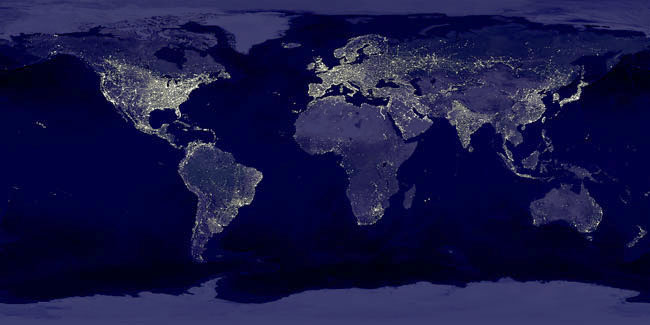 Human Population
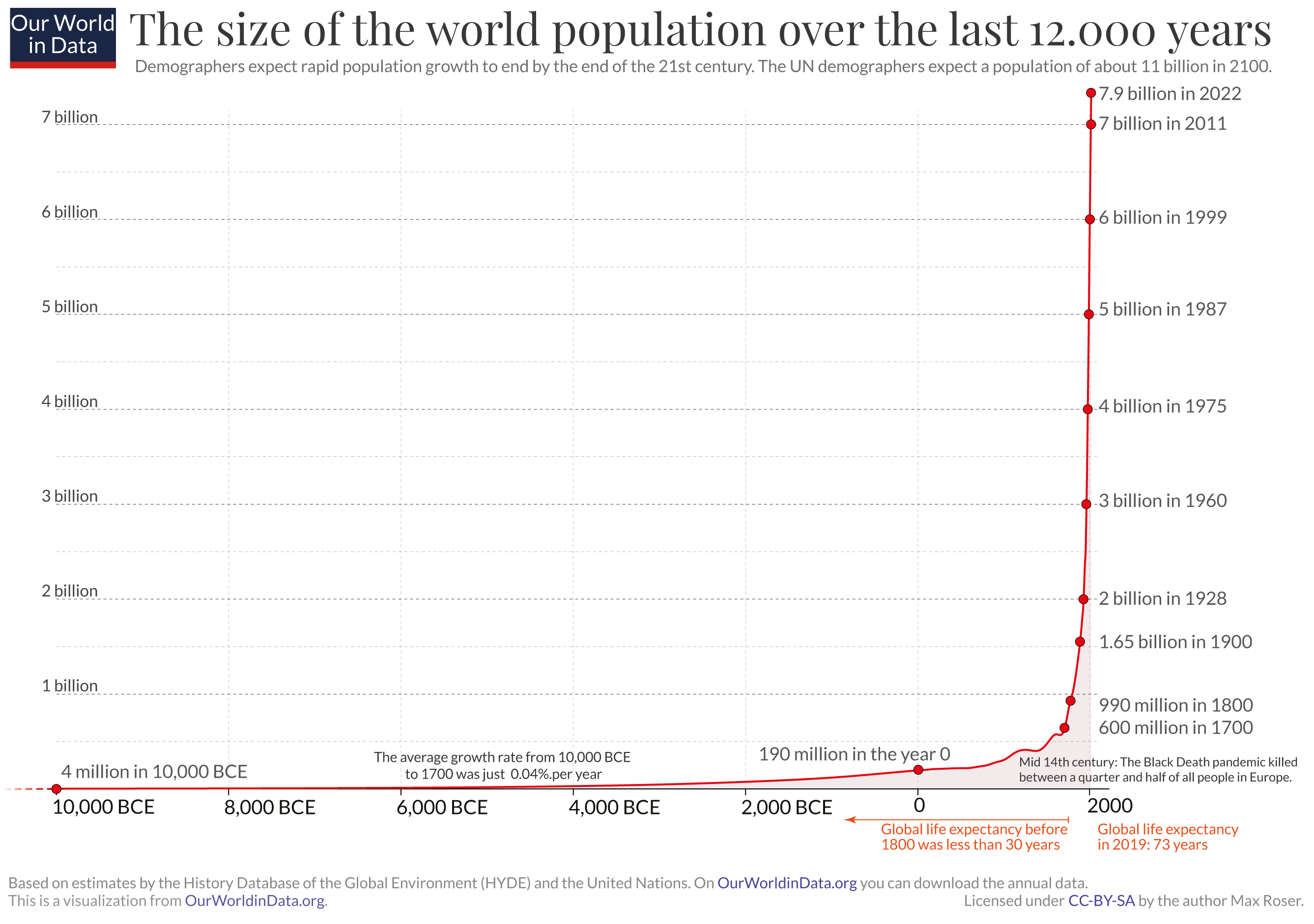 ~12 yr
12 yr
12 yr
12 yr
15 yr
32 yr
[Speaker Notes: Arrow 1 = Black Plague
Arrow 2 = 1918 Avian Flu]
Human Population
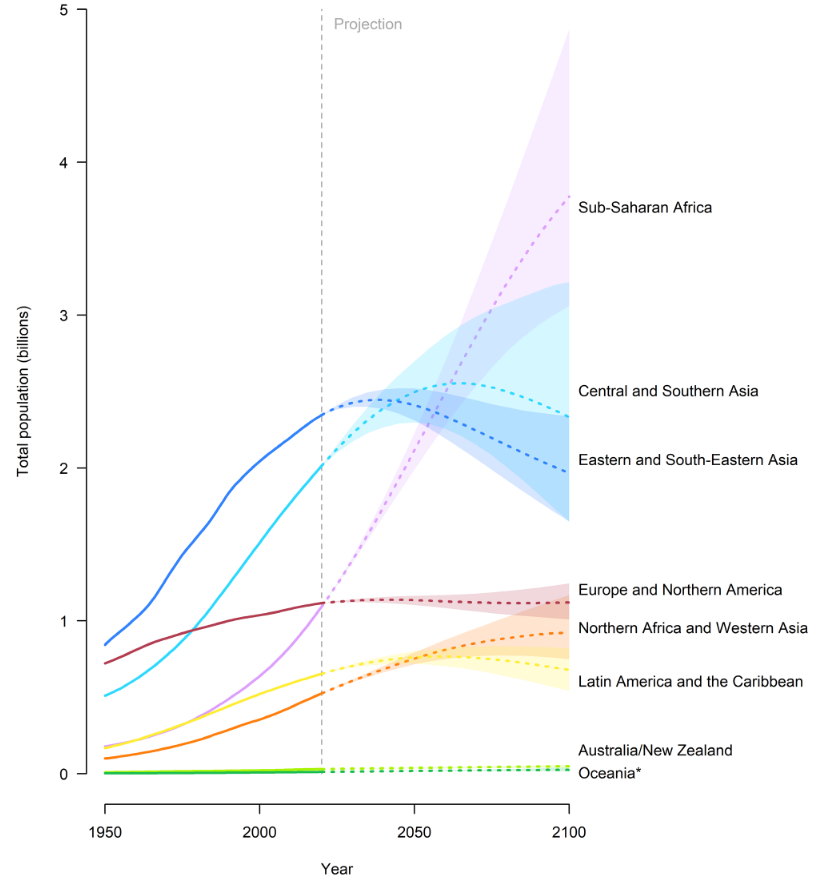 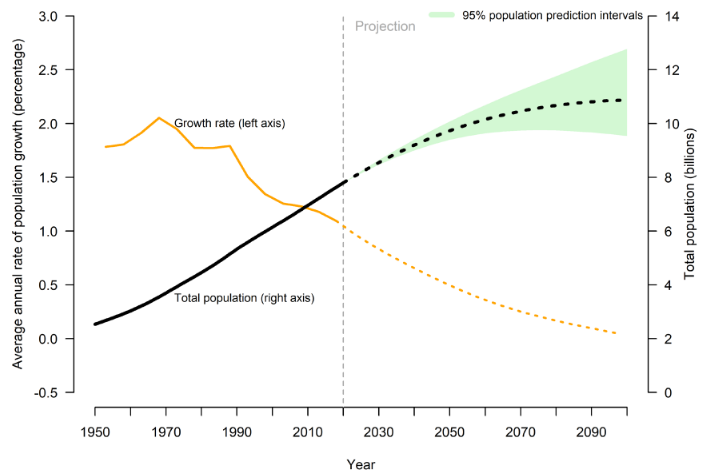 U.N. World Population Prospects 2019
Human Population
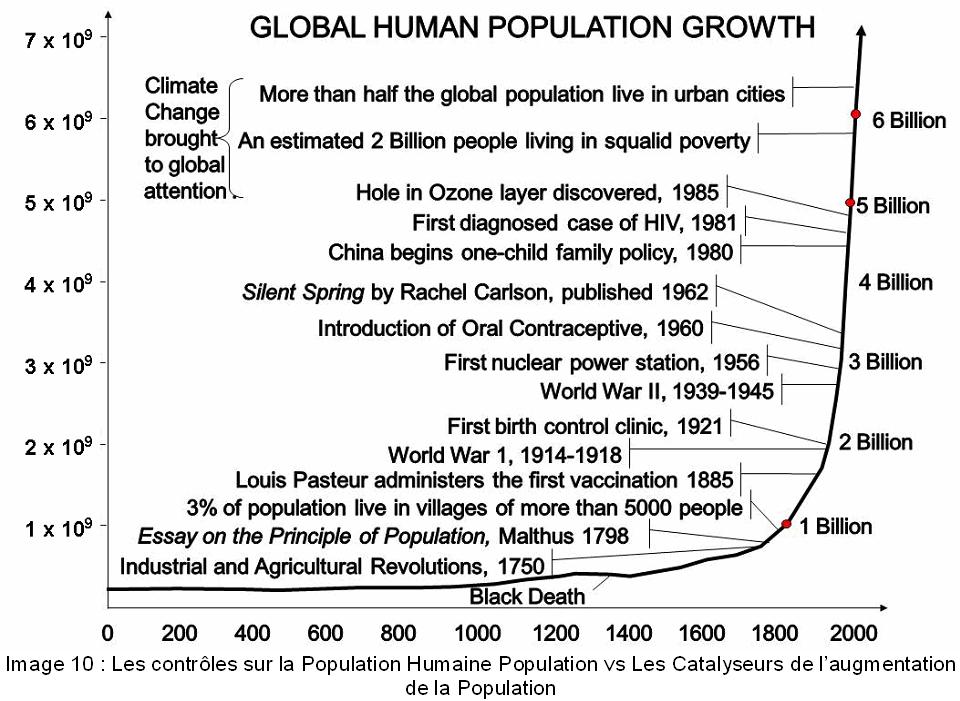 Will this organism have to go somewhere else?
[Speaker Notes: none of these things have stopped the population growth]
Welcome to Mars
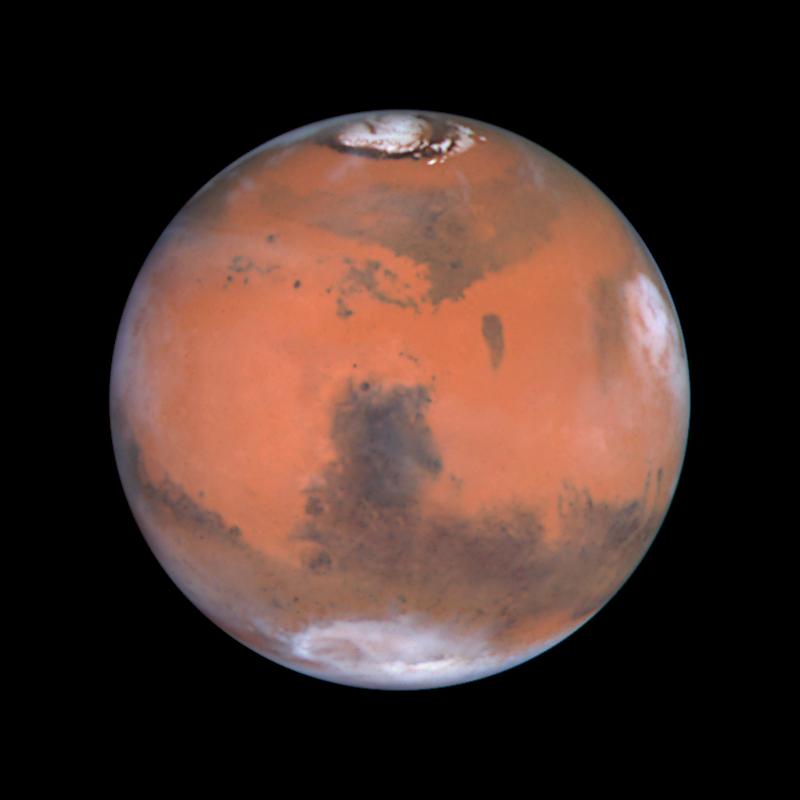 [Speaker Notes: Hubble picture]
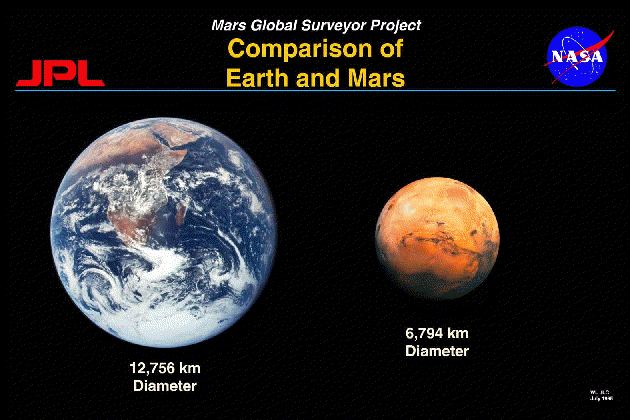 Mars
Basics		1.52 AU, 1.88 year orbit, e = 0.093
		d = 6780 km (0.53 Earth), density 3.9 g/cm3

Environment	surface temp 150-310 K
		seasons: flux change 44% + 24 deg tilt

Atmosphere	0.01 bars at surface
		95% CO2, 3% N2, 2% Ar, traces of O2, H2O, CO
		large seasonal variations due to icecap sublimation
	 	freezes out at night, dust

Atm History	1. thick, dense, blue skies and rain
		2. liquid H2O + rocks take CO2 out of atm, Mars cools
		3. H2O freezes, less greenhouse, Mars cools more
		4. no tectonics … Snowball Mars
		5. UV splits CO2, N2, H2O … light products lost
Mars
Surface 	iron oxide dust, rubble fields, fine sand, huge features
		Valles Marineris  4000x120x7 km (GC: 500x20x2 km)
                        Olympus Mons (d = 700 km, h = 25 km ~ 80,000 feet)
		N icecap large (200K) / S icecap small (150K)
		N hemi low, 3 Gyr old / S hemi high, 4 Gyr old
		water features

Anomalies	chaotic tilt because no stabilizing moon, but Tharsis?
		proximity to asteroid belt
[Speaker Notes: icecaps may have somewhat different compositions based on cold-trap differences because of Mars’ orbital eccentricity
N  mostly H2O, S mostly CO2]
Mars
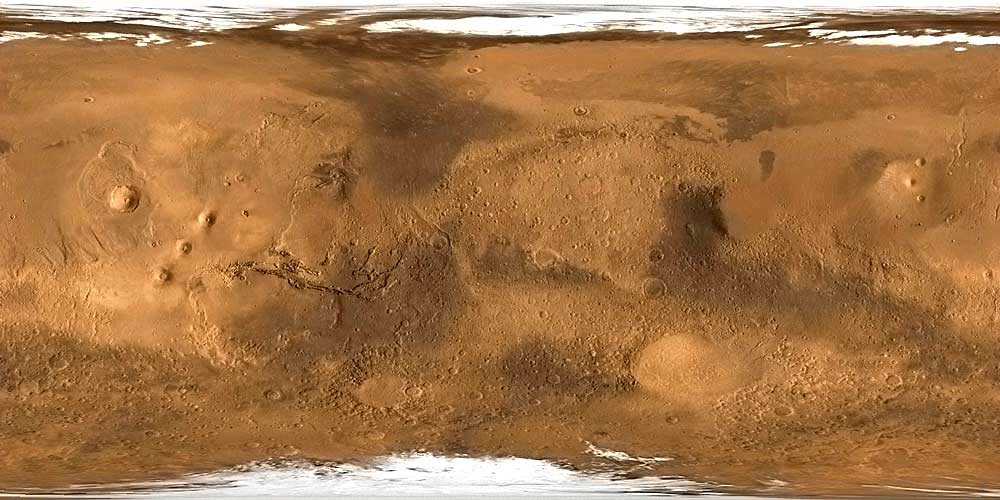 [Speaker Notes: what are all the white spots?  clouds?]
Mars North Pole
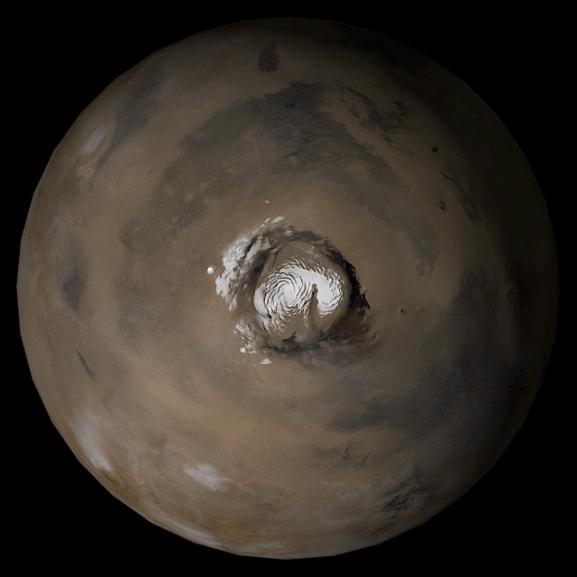 [Speaker Notes: ~1000 km across
primarily H2O ice … 1m thick CO2 temporary cap]
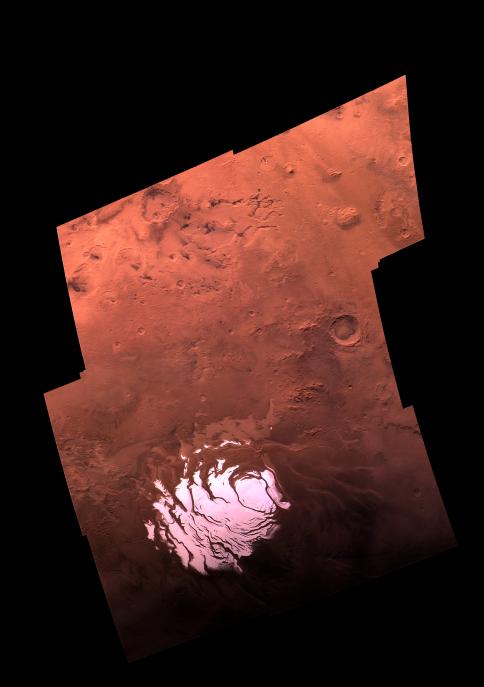 Mars South Pole
top	  CO2 seasonal ice cap
		25% of atm/yr

next	  H2O residual ice cap

next	  H2O/dust layers
		most of caps

bottom	  basal unit
[Speaker Notes: ~400 km across … minimum size (southern summer)
primarily H2O ice … 8m thick CO2 permanent cap
mosaic taken by Viking on September 28, 1977]
Ice Caps
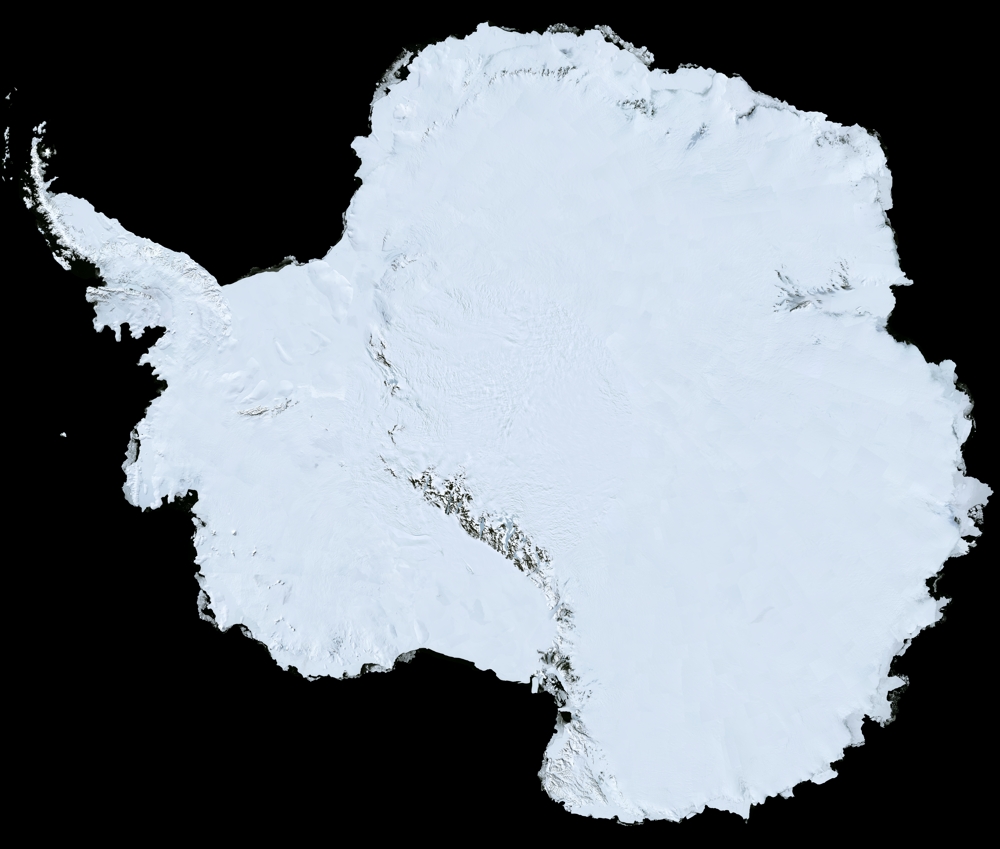 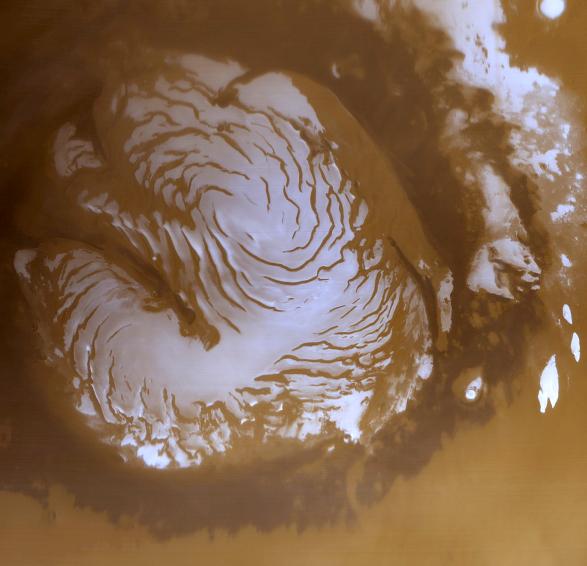 Mars North
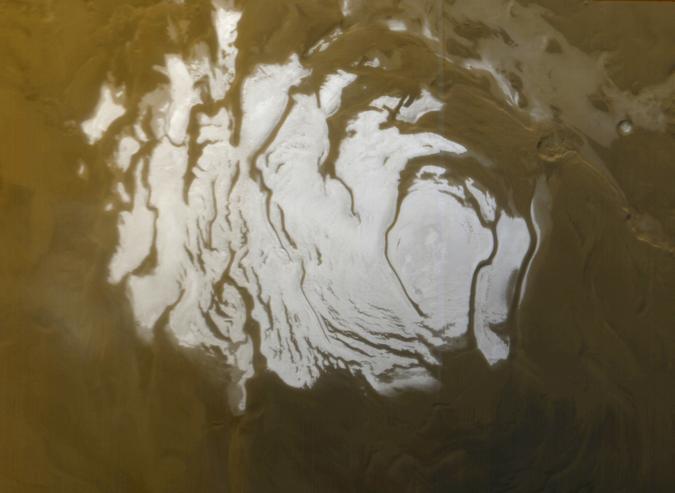 Mars South
[Speaker Notes: Mars north during summer = 1100 km
Mars south during summer = 400 km
Antarctica ~all year = 5000 km]
Martian Water
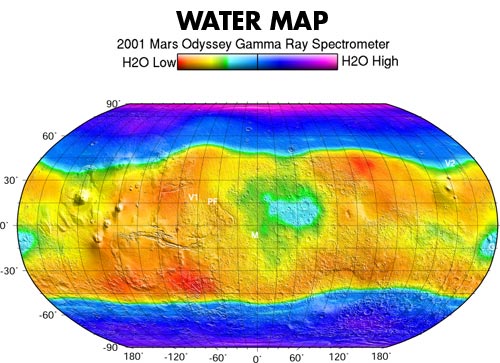 Martian Elevations
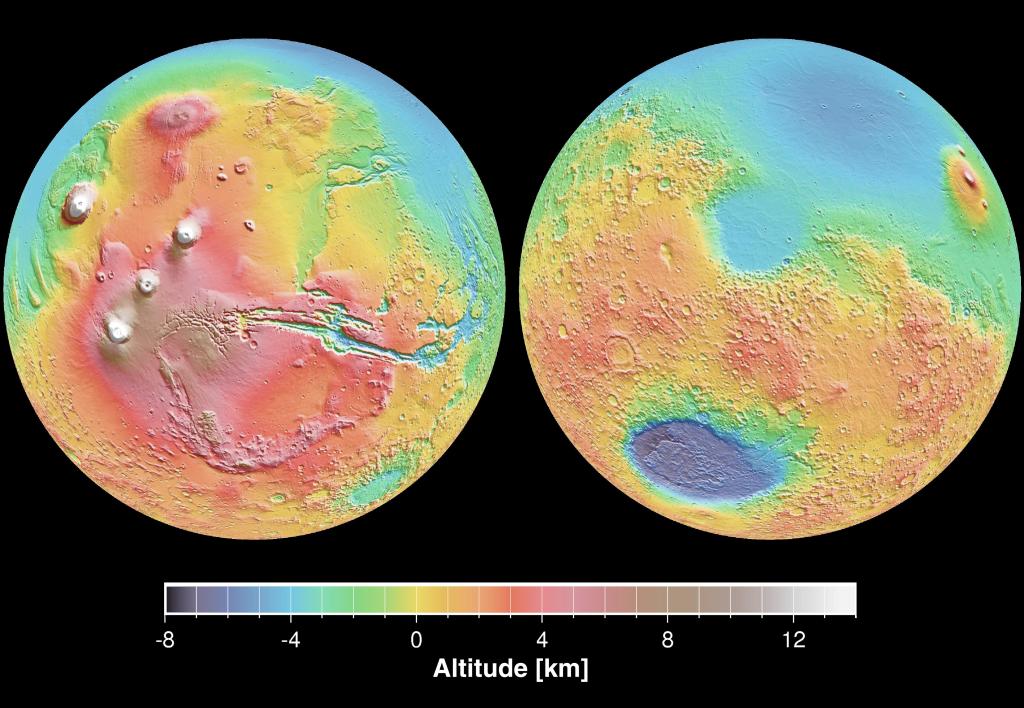 Martian Valles Marineris
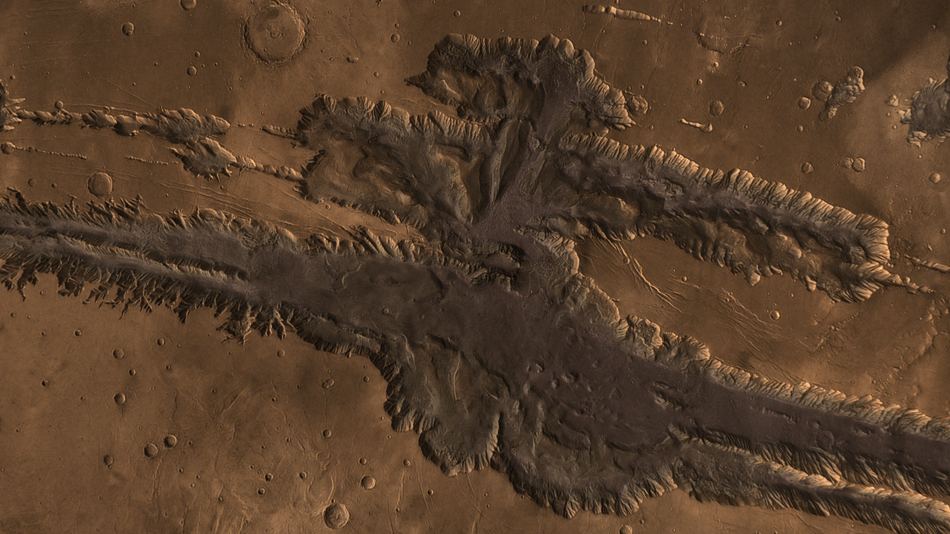 https://www.youtube.com/watch?v=JUbQM47QXwQ
Water on Mars
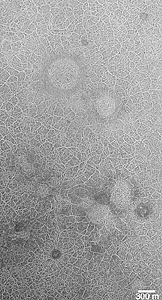 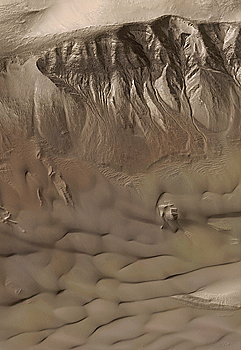 water

water

everywhere?
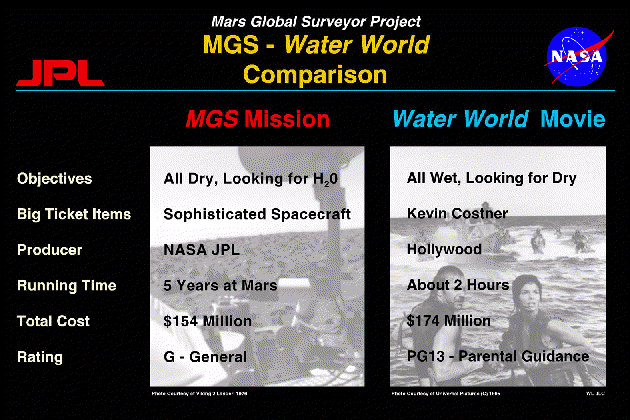 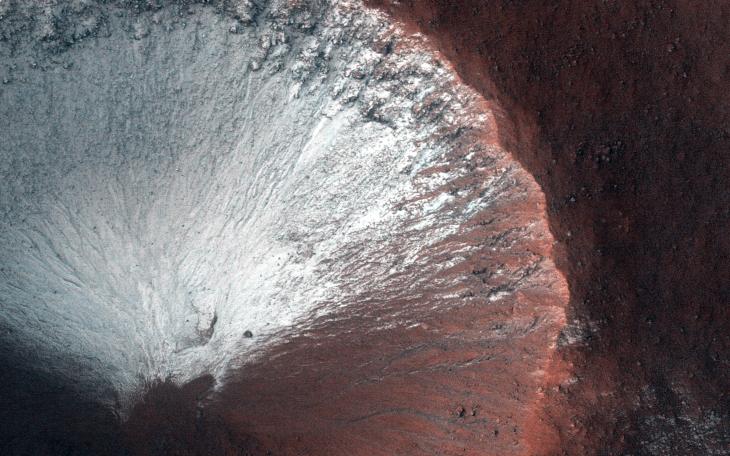 H2O 
Frost
[Speaker Notes: later pictures show it gone]
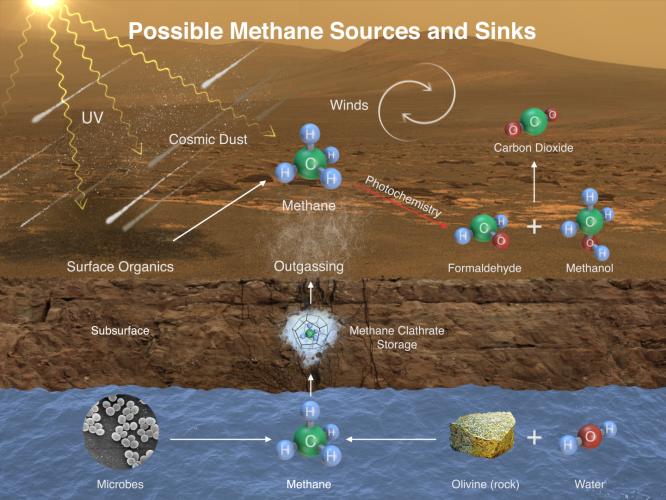 Methane
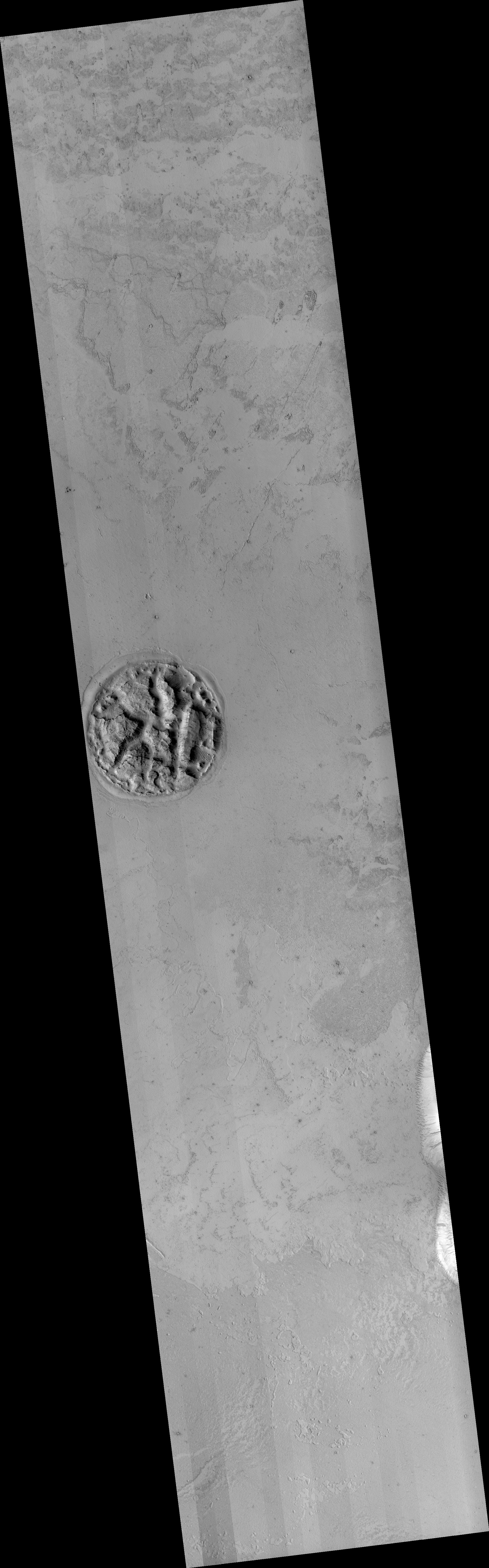 Lava Flows
[Speaker Notes: The circular feature is nearly 2 kilometers (1.2 miles) wide. It looks like a circular island surrounded by a "sea" of smooth-looking lava flows. The Athabasca region contains some of the youngest lava flows on Mars. Therefore, it is highly possible that volcanism played a role in creating this feature.
Perhaps lava has intruded underneath this mound and pushed it up from beneath. It looks as if material is missing from the mound, so it is also possible that there was a significant amount of ice in the mound that was driven out by the heat of the lava. There are an array of features like this in the region that continue to puzzle scientists.

HiRISE is one of six instruments on NASA's Mars Reconnaissance Orbiter.]
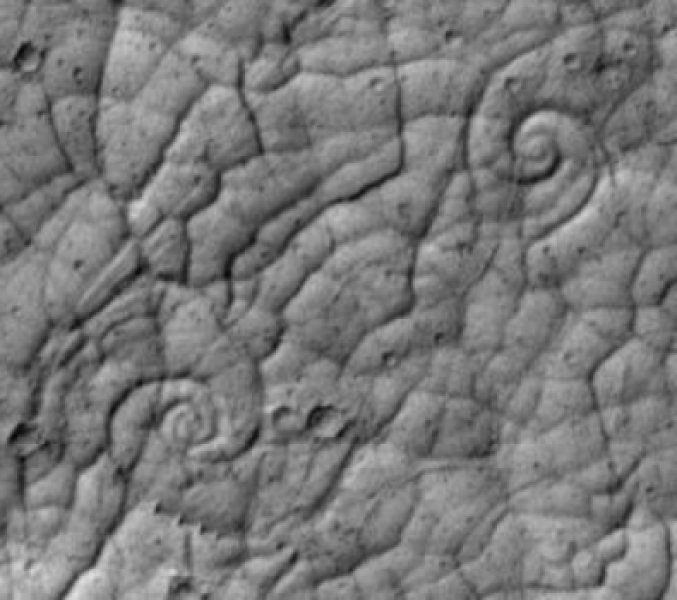 Lava Flows
[Speaker Notes: Cooling lava on Mars can form patterns like snail shells when the lava is pulled in two directions at once. Such patterns, rare on Earth, have never before been seen on Mars. This image shows an area in a volcanic region named Cerberus Palus.]
Fun (?) at Mars
Viking 1 1976
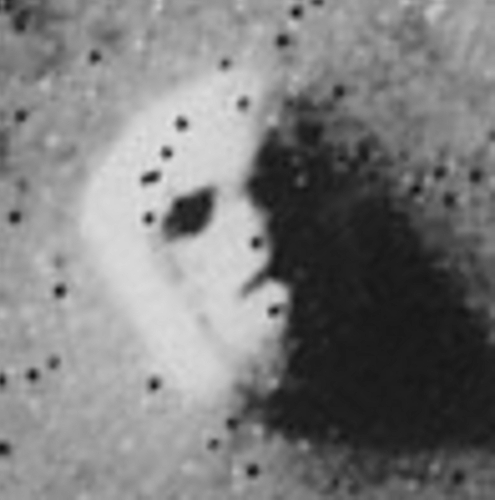 MGS
MRO
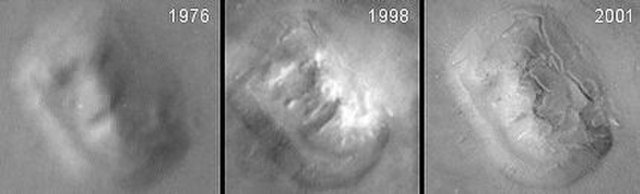 [Speaker Notes: The rocky outcropping that creates the illusion is approximately a mile across and bears a resemblance to buttes or mesas from the American West. It likely formed from a combination of landslides and collected debris.]
Fun (?) at Mars
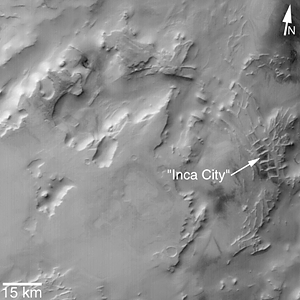 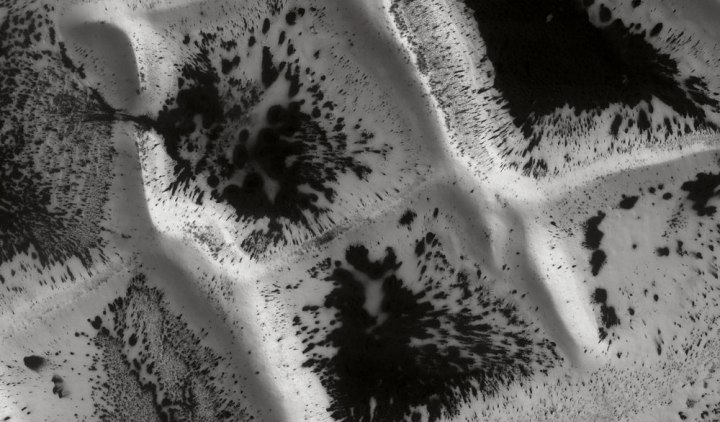 [Speaker Notes: These terrains have nothing reminiscent of a city or of the Inca. Their size—several kilometers—is the best proof of that. The nature of this polygonal network, unique on Mars, remains poorly understood, but seems to be linked to volcanic dykes. These terrains are close to the South pole and undergo springtime defrosting in dark patches that become progressively larger as temperatures climb.]
Mars
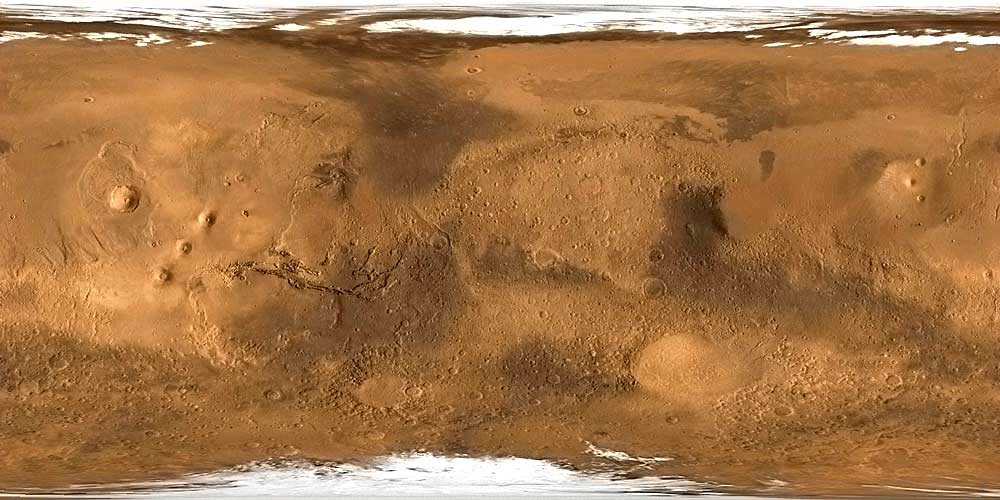 9 Mars Landings
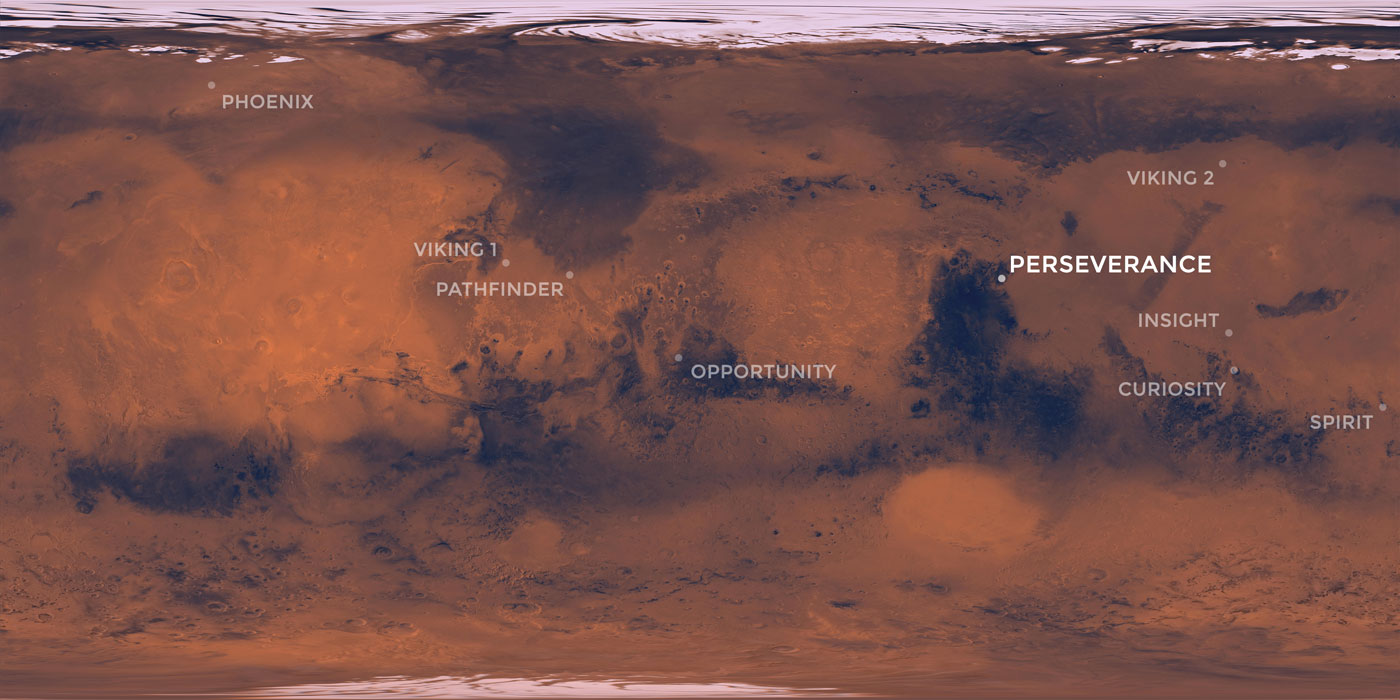 2008 
arctic soil
1976
1976
2021
4G rover
helicopter
2018
seismometer
1997
1G test rover
2004
2G rover
2012
3G rover
2004
2G rover
Mars Rovers
1G	MP/Sojourner	  1997		    rover test	technology ok	  

2G	Spirit		  2004 to 2010	    geologist	Mars had H2O 
2G	Opportunity	  2004 to 2018	    geologist	Mars had H2O

3G	Curiosity	  2012 to now	    7 cameras	ancient lakes

4G	Perseverance	  2021 to now	    23 cameras	sample return
							microphones
							helicopter
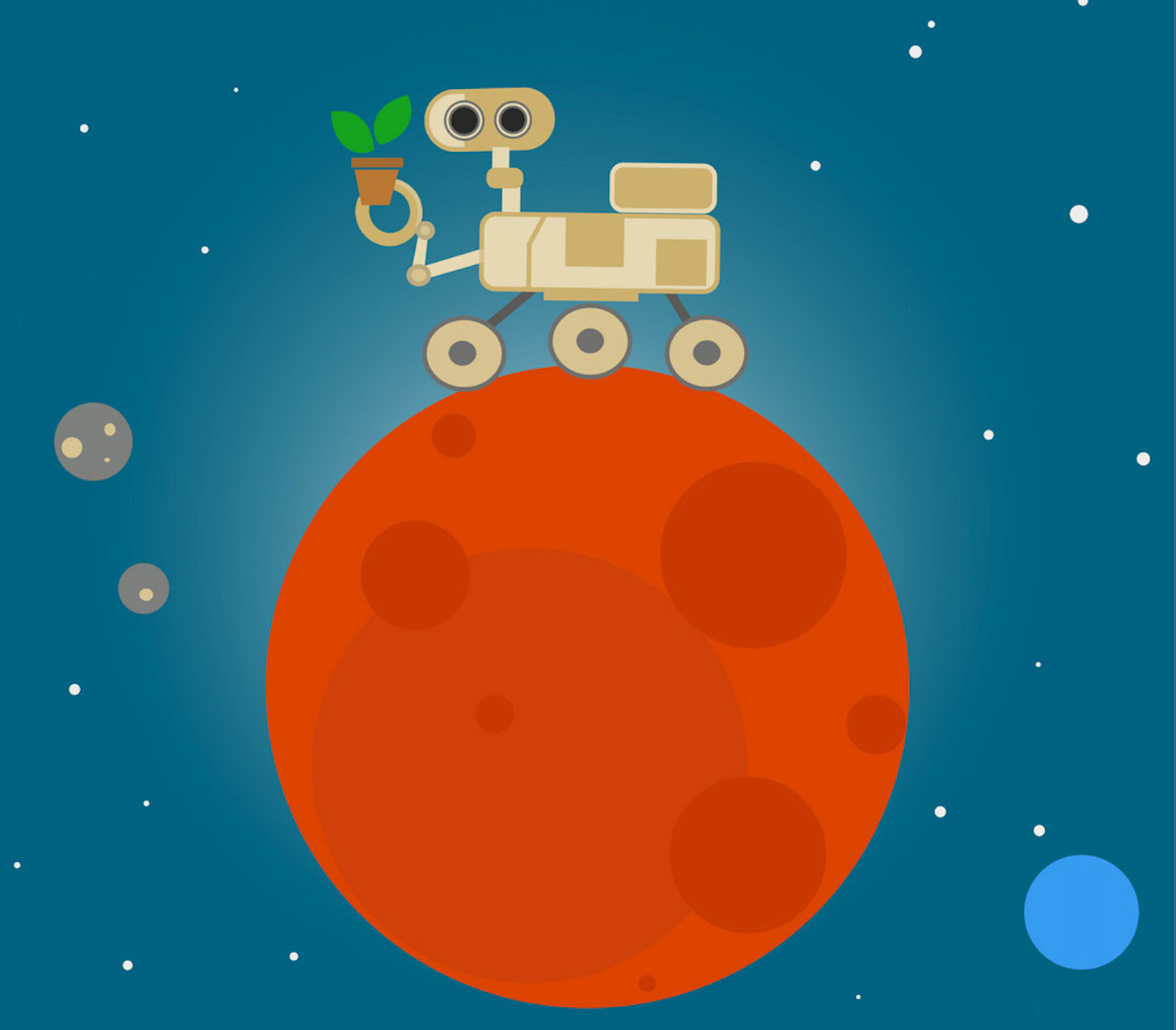 [Speaker Notes: MP = Mars Pathfinder
Perseverance = 687 day nominal mission]
Mars Rovers
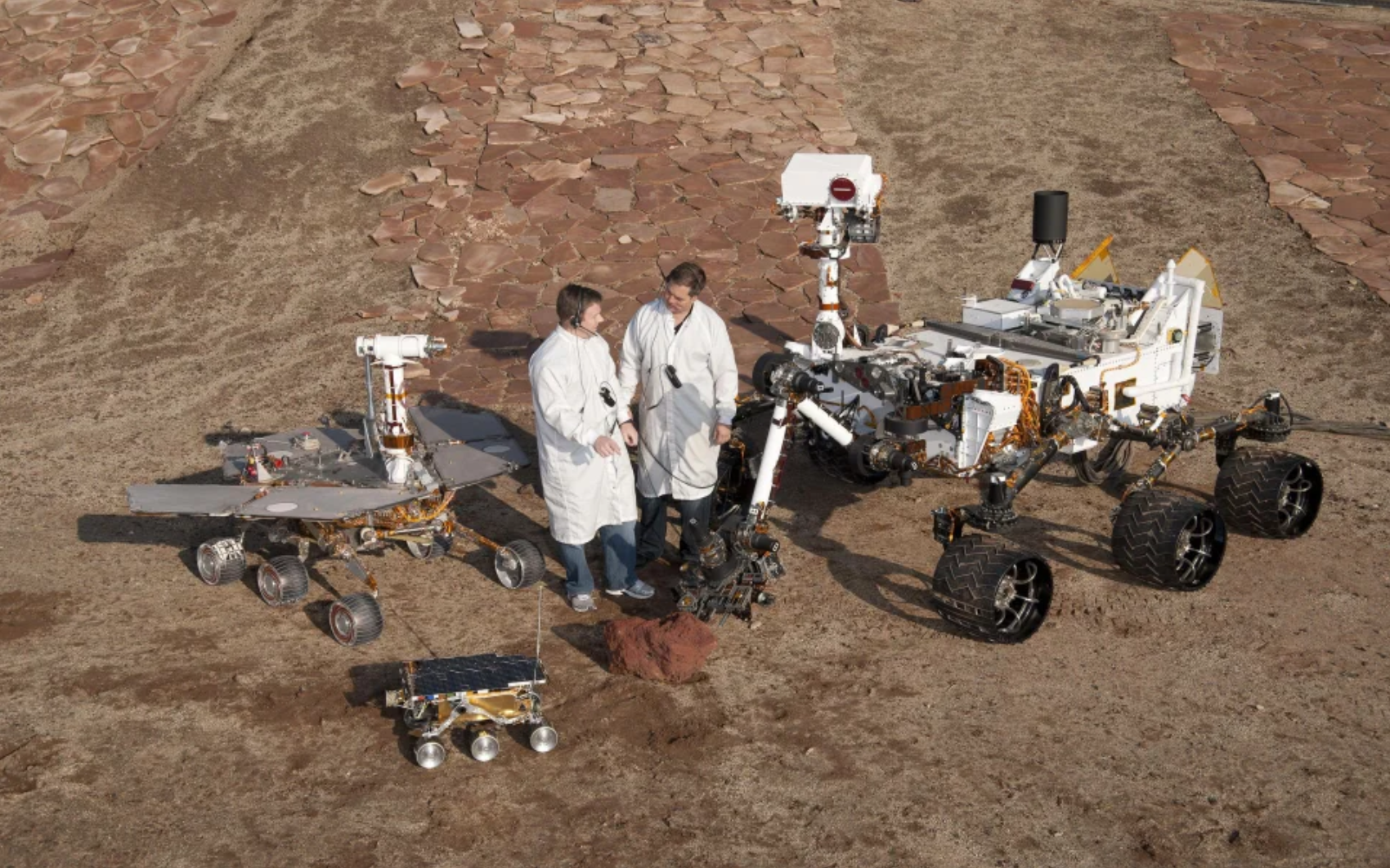 3G
Curiosity	       2012-now
organic compounds
methane variability
2G
Spirit	        2004-2010	
Opportunity    2004-2018 (!)	  
geology … Mars had (lots of) H2O
1G
MP/Sojourner	  
1997 (83 days)  
rover test … technology ok
[Speaker Notes: MP = Mars Pathfinder
Perseverance = 687 day nominal mission]
Perseverance
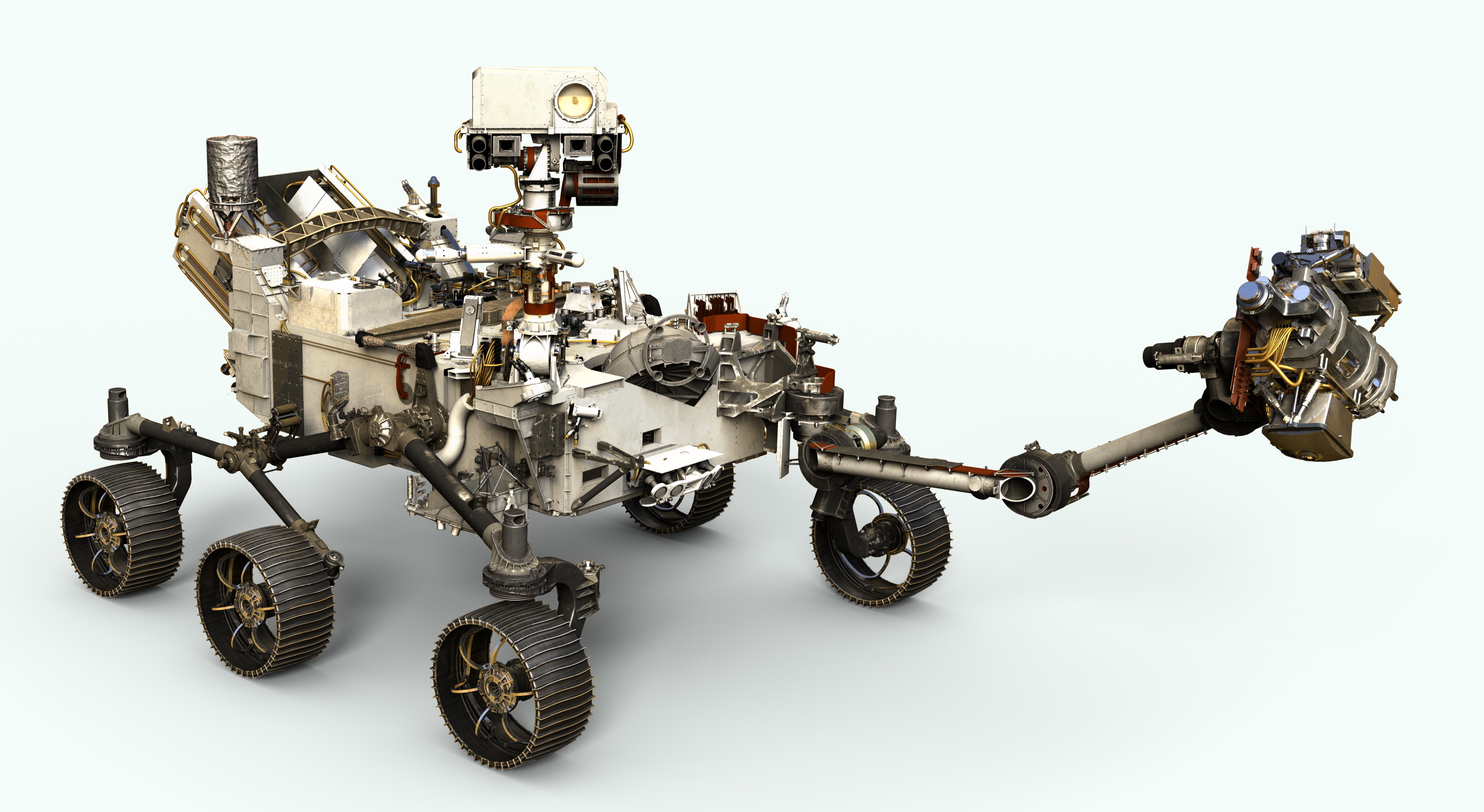 mock video	https://www.youtube.com/watch?v=c9RFiTo9TFM
real landing	https://www.youtube.com/watch?v=4czjS9h4Fpg
helicopter	https://www.youtube.com/watch?v=y5niGi4k9vQ
[Speaker Notes: larger, narrower, wheels than Curiosity]
Opportunity’s Marathon
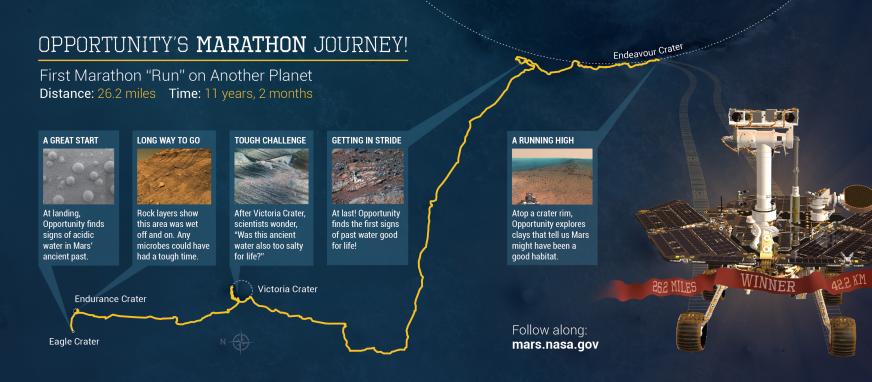 2004
Opportunity finally went to sleep on June 10, 2018 … 28.06 miles
[Speaker Notes: covered 26.2 miles as of March 2015
exceeded operation plan by ~14 years … plan was to last 90 sols
done in by dust storm of 2018]
Views of Mars by Opportunity
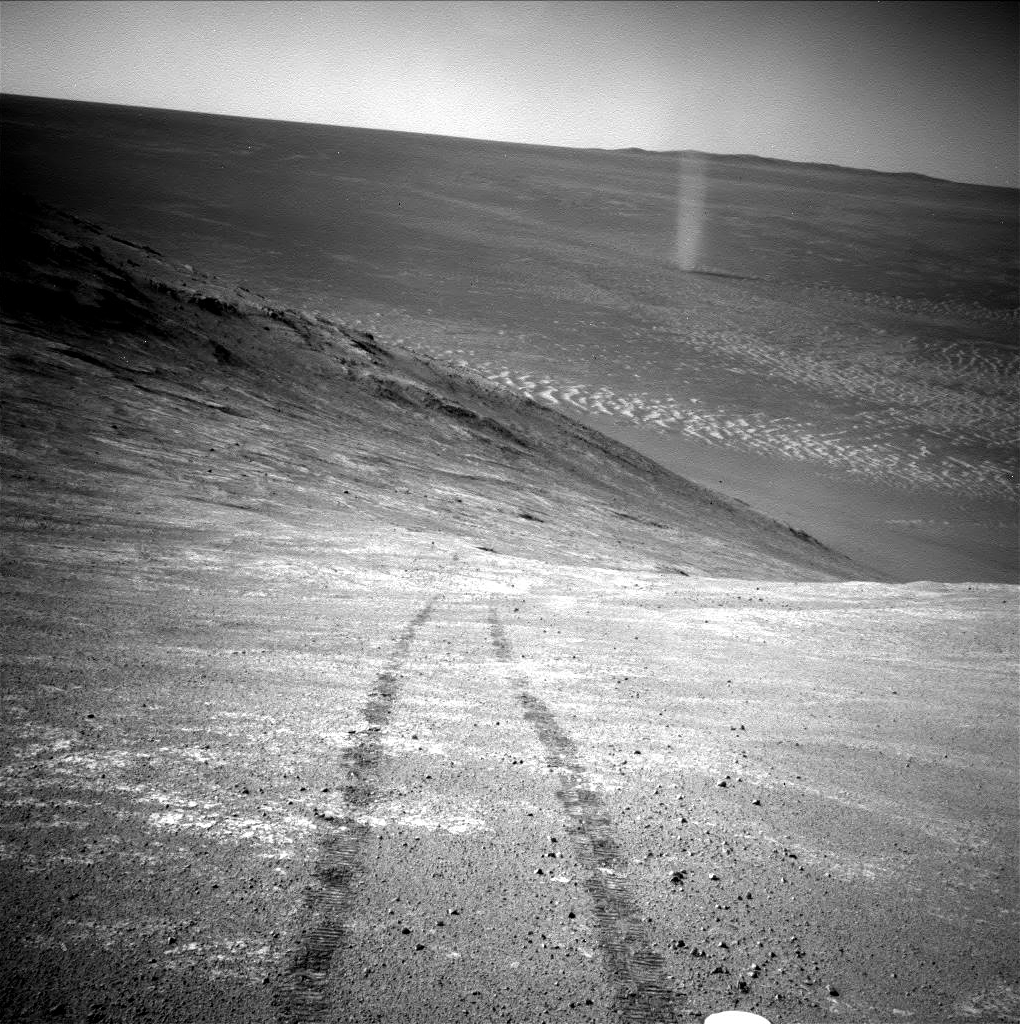 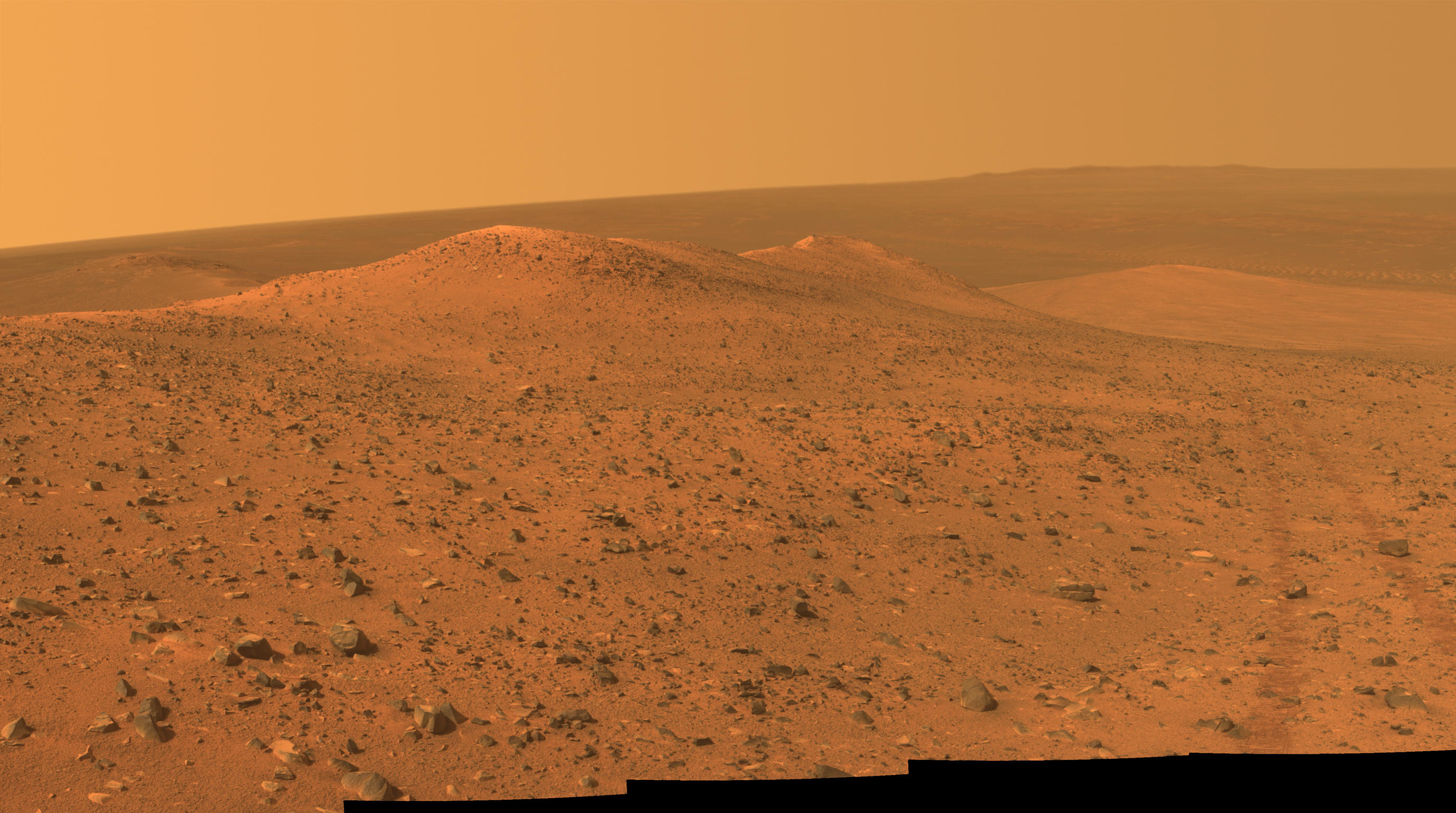 Views of Mars by Opportunity
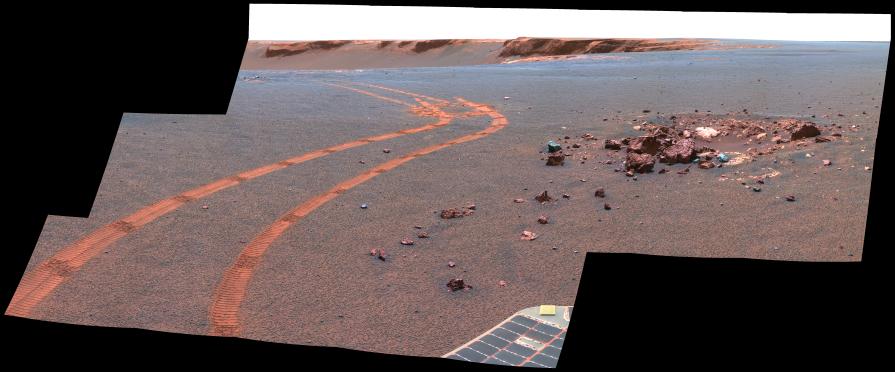 Views of Mars by Opportunity
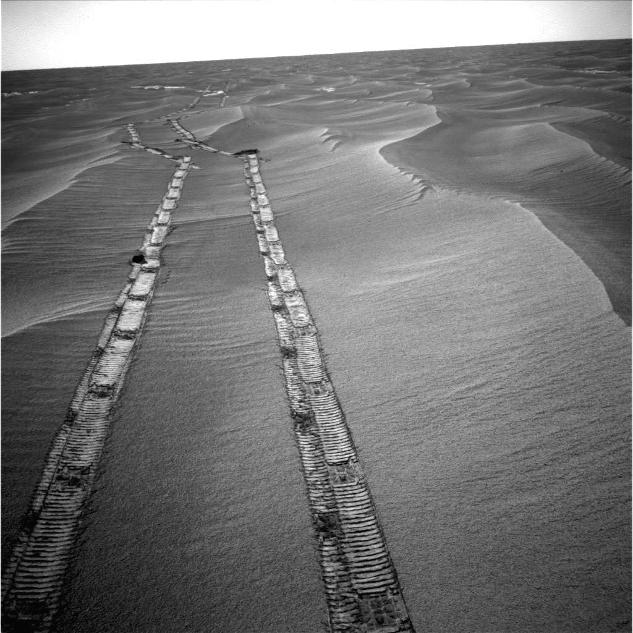 Views of Mars by Opportunity
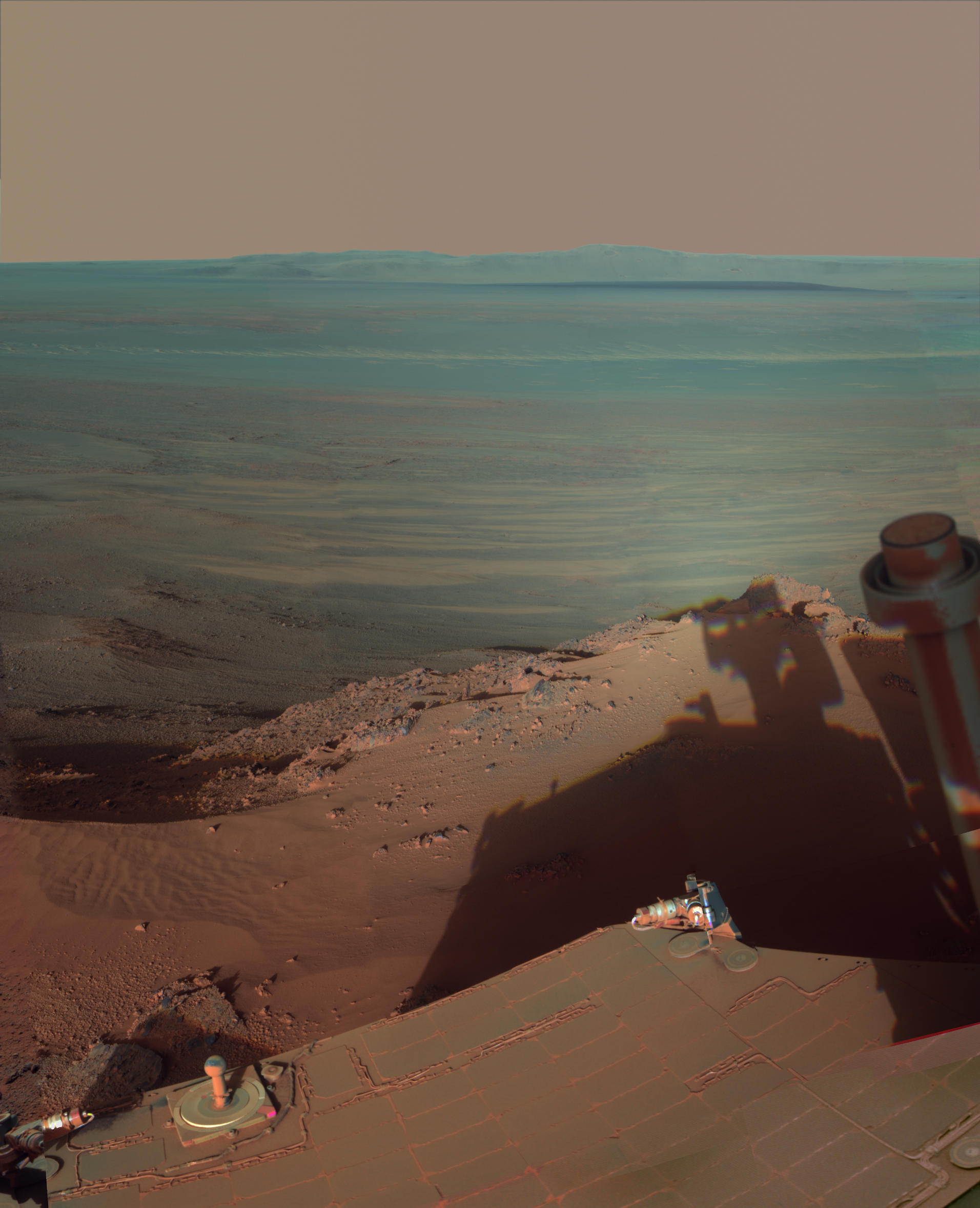 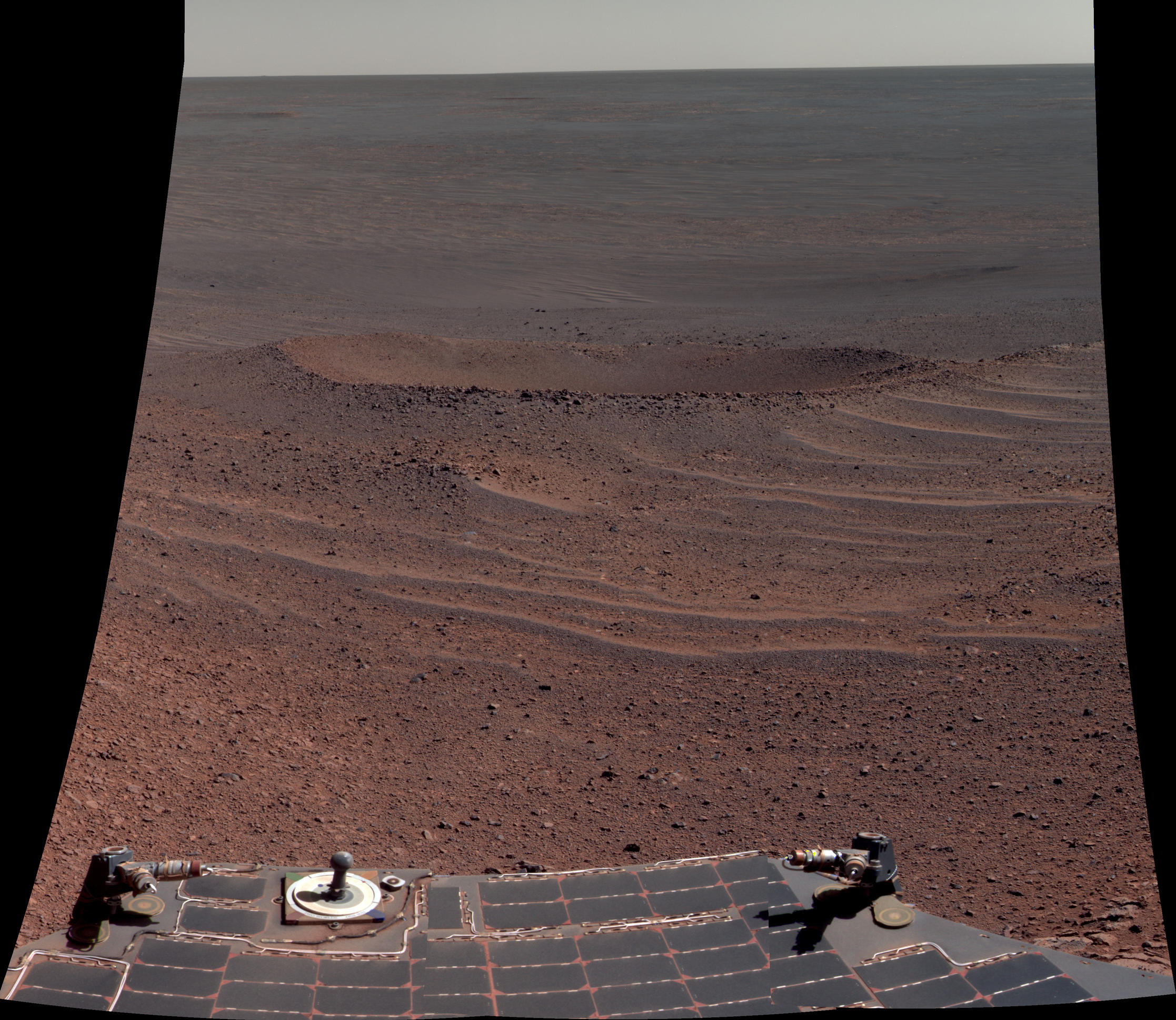 Blueberries
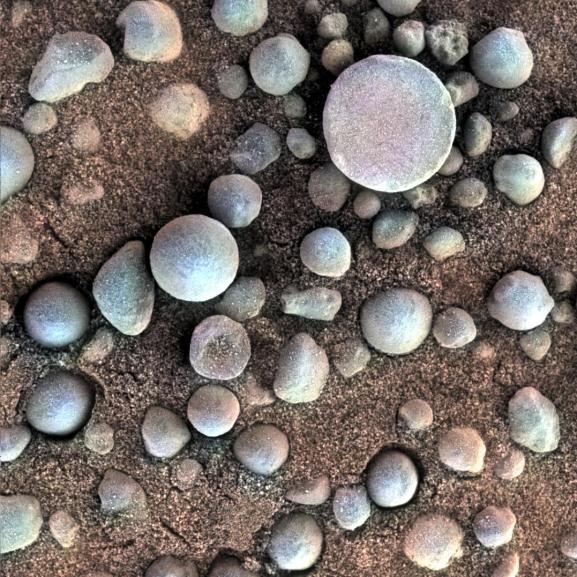 hematite-rich

formed in acidic water
[Speaker Notes: acidic water bad for life]
Views of Mars by Opportunity
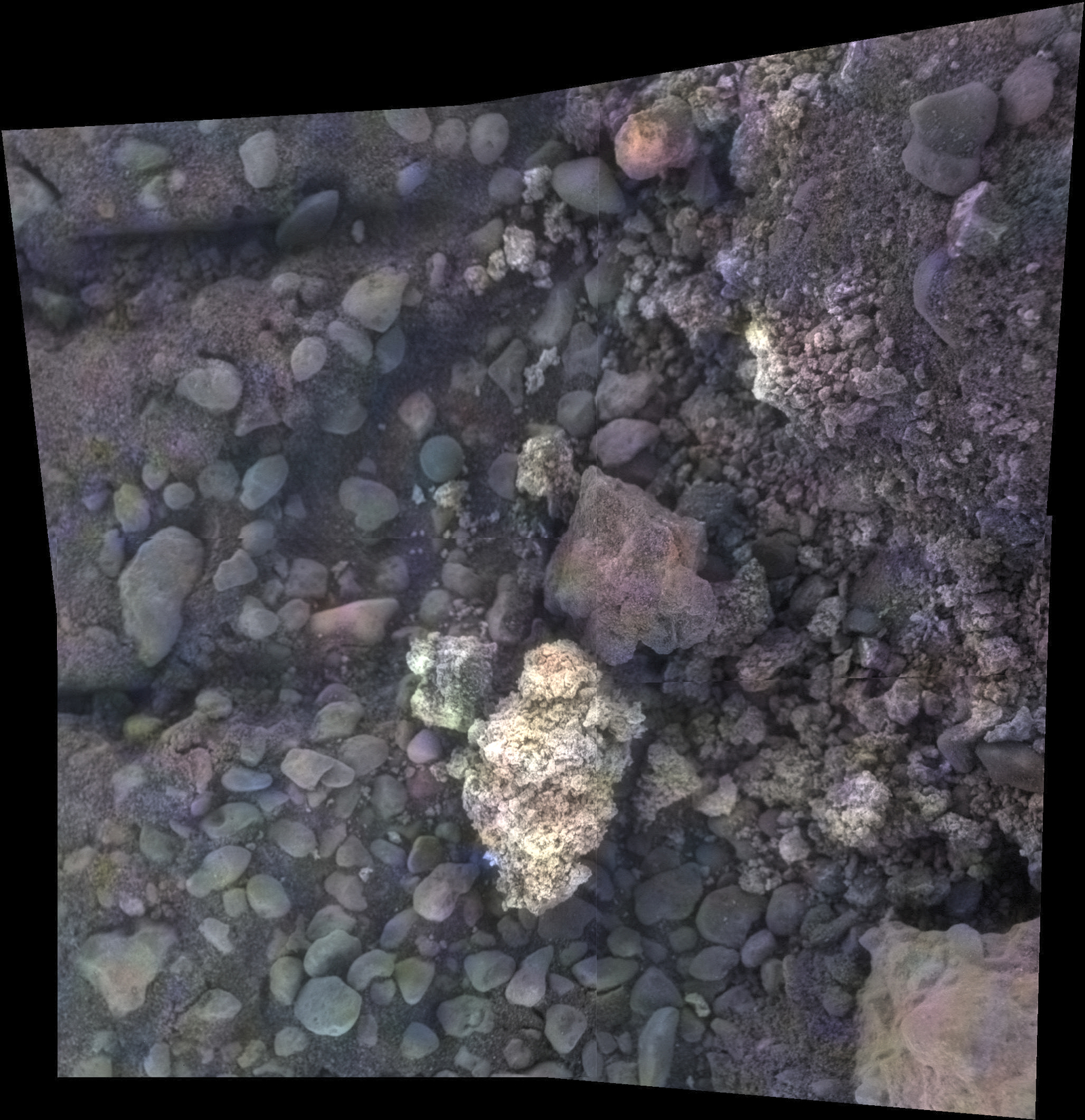 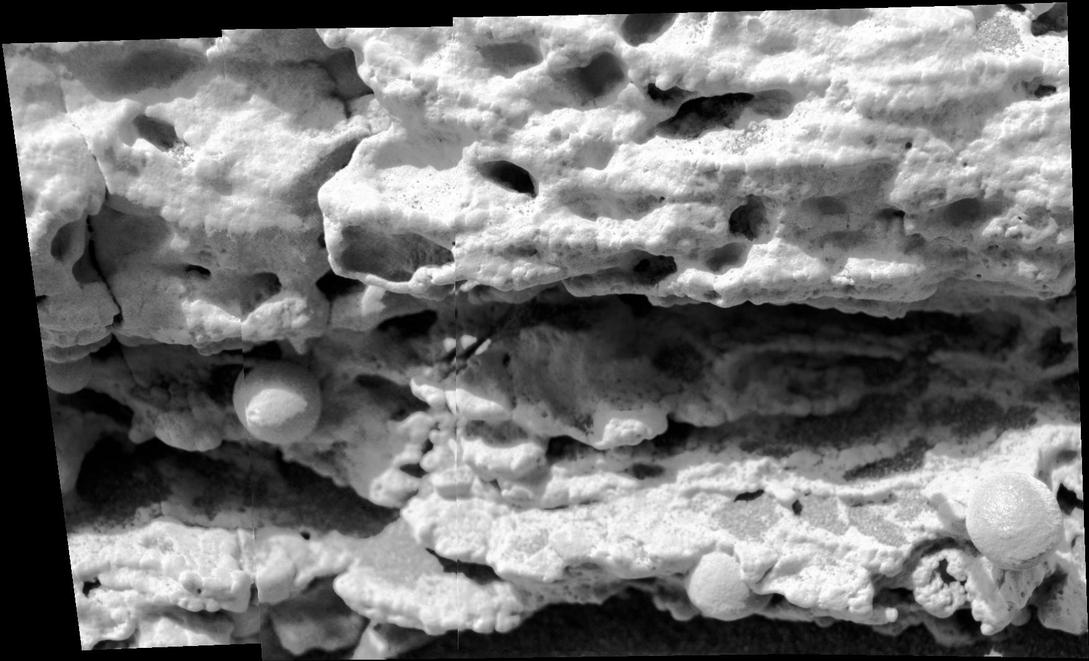 [Speaker Notes: 2 inches across]
Views of Mars by Opportunity
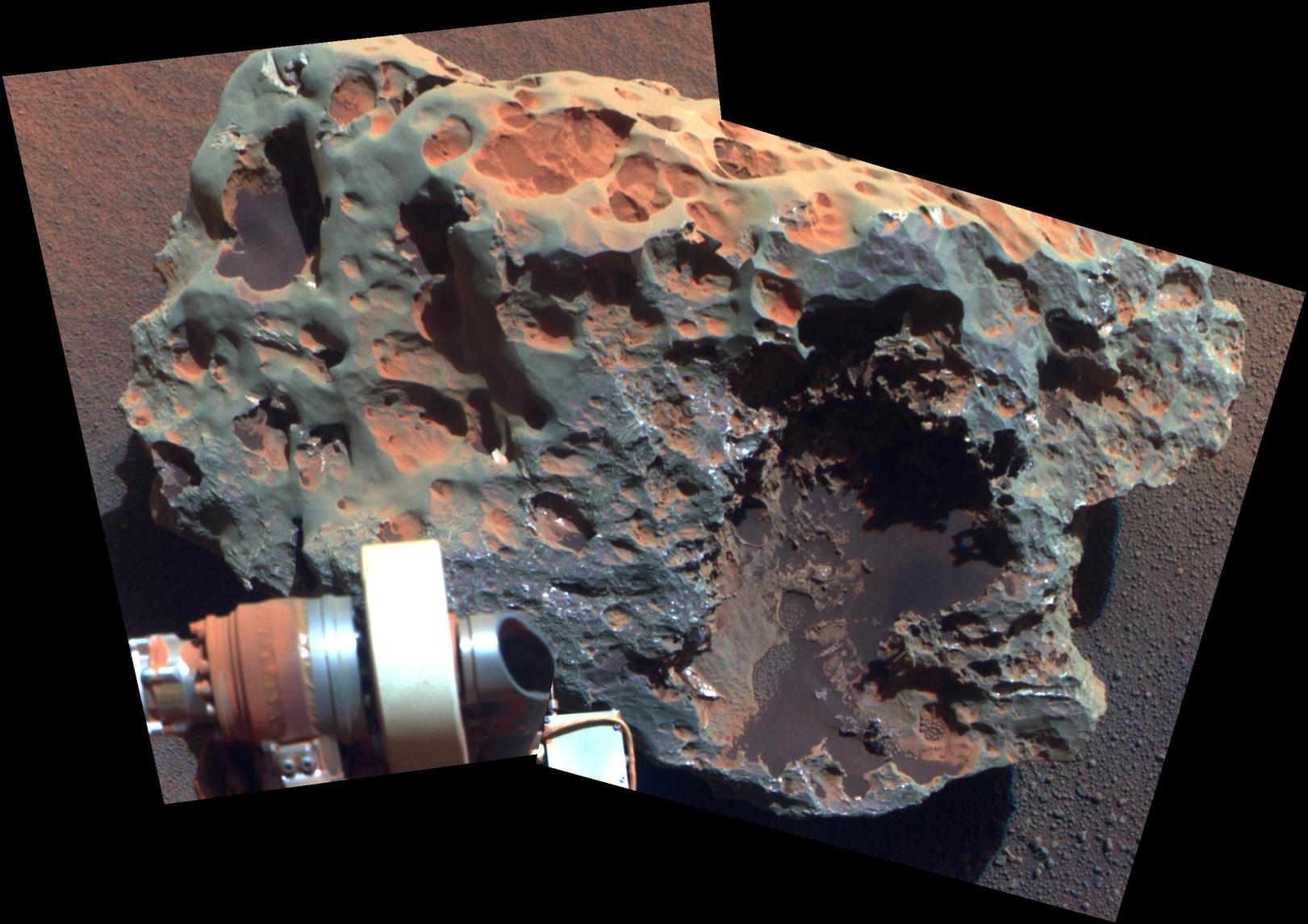 nickel-iron meteorite … about 2 feet across
[Speaker Notes: Block Island meteorite]
Views of Mars by Opportunity
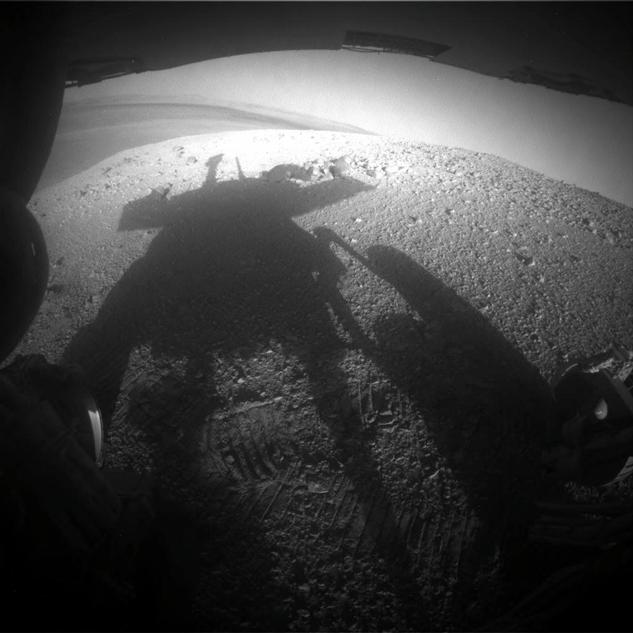 Dust Storm of Mars 2018
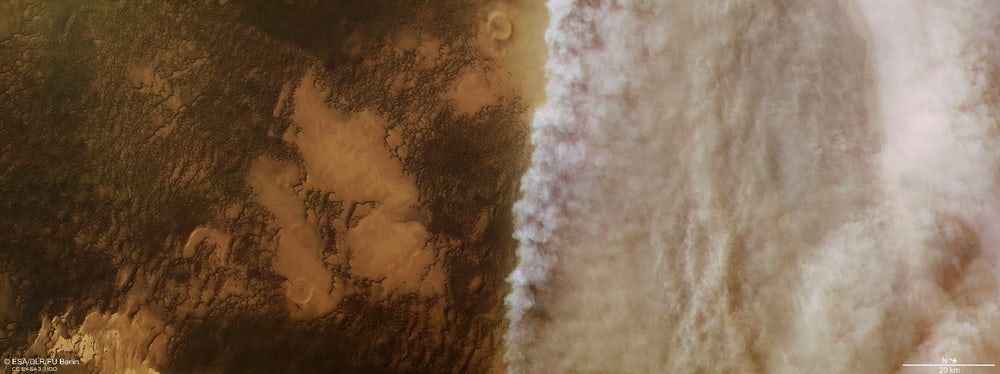 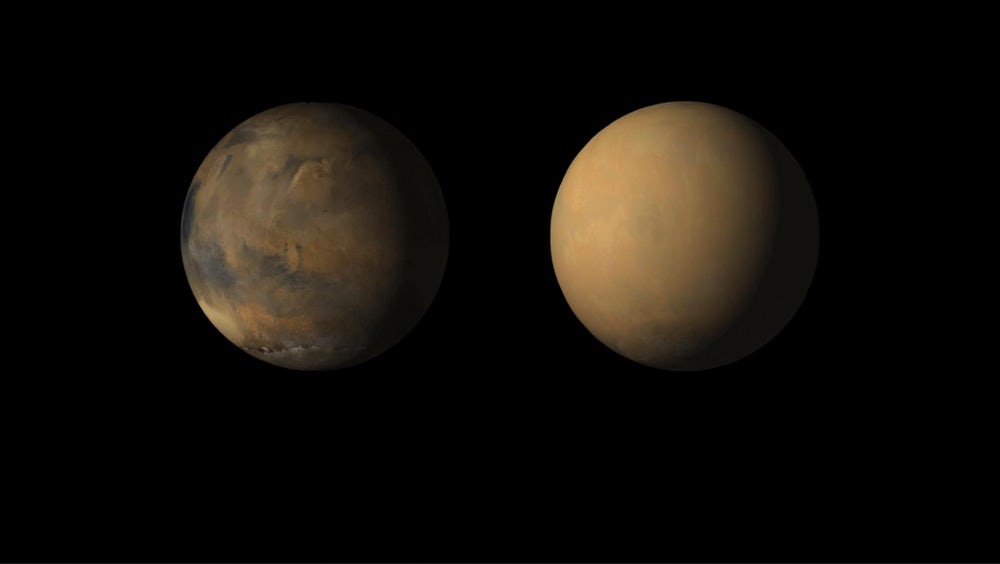 ESA’s Mars Express: north polar cap
09 OCT 2018: No signal from Opportunity has been heard 
since Sol 5111 (June 10, 2018). As stated previously, it is 
expected that Opportunity has experienced a low-power
fault, a mission clock fault and an up-loss timer fault. The 
science team has been listening for the rover over a broad 
range of times using the Deep Space Network (DSN) Radio 
Science Receiver since loss of signal.
Spirit/Opportunity Discoveries
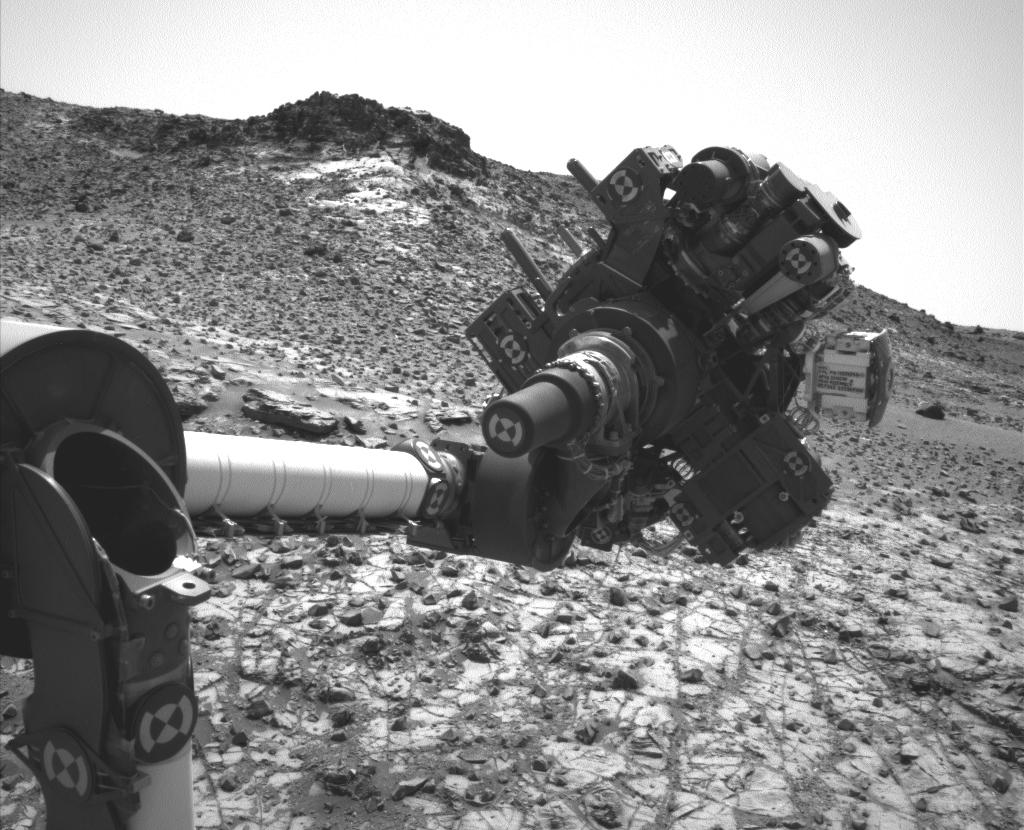 past Mars warm/wet

sedimentary rocks

hematite blueberries
	acidic water

clay minerals
	neutral water

pure silica
	hot springs/vents
The Realm of Opportunity
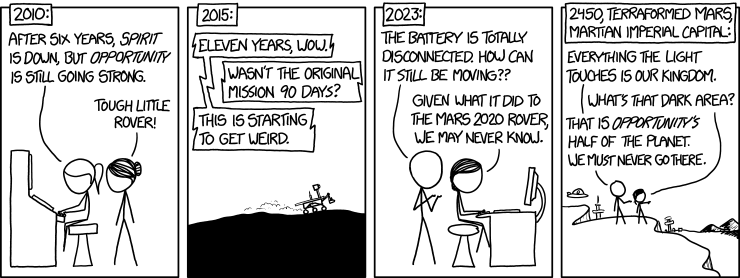 Views of Mars by Curiosity
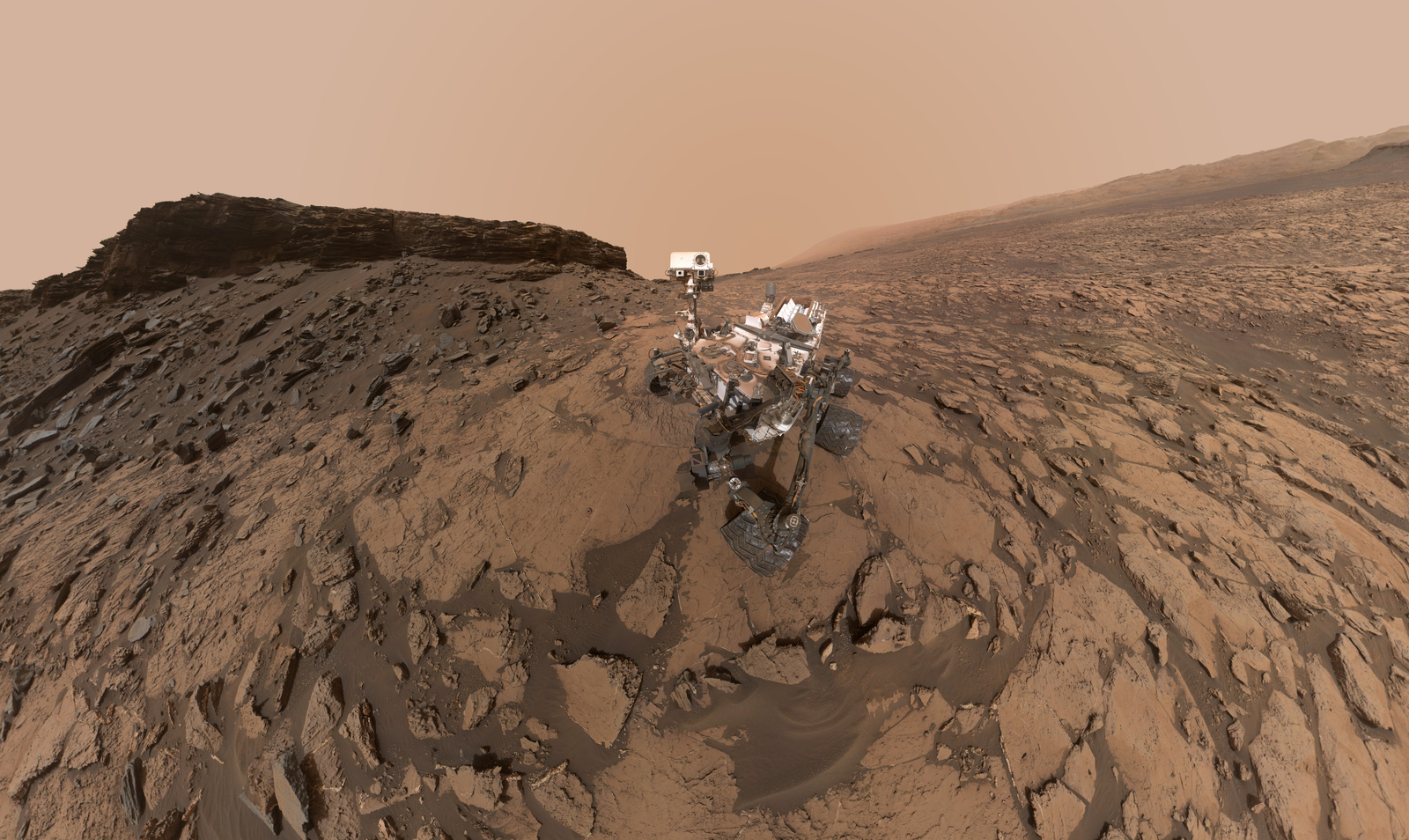 Views of Mars by Curiosity
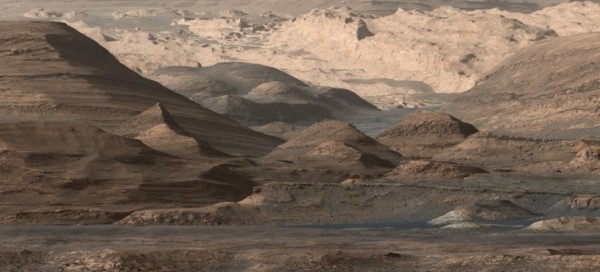 [Speaker Notes: true color]
Views of Mars by Curiosity
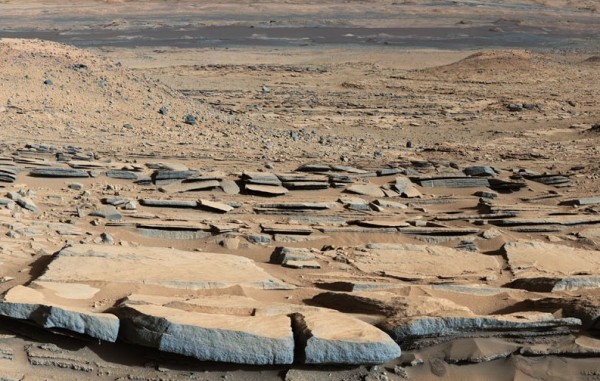 Views of Mars by Curiosity
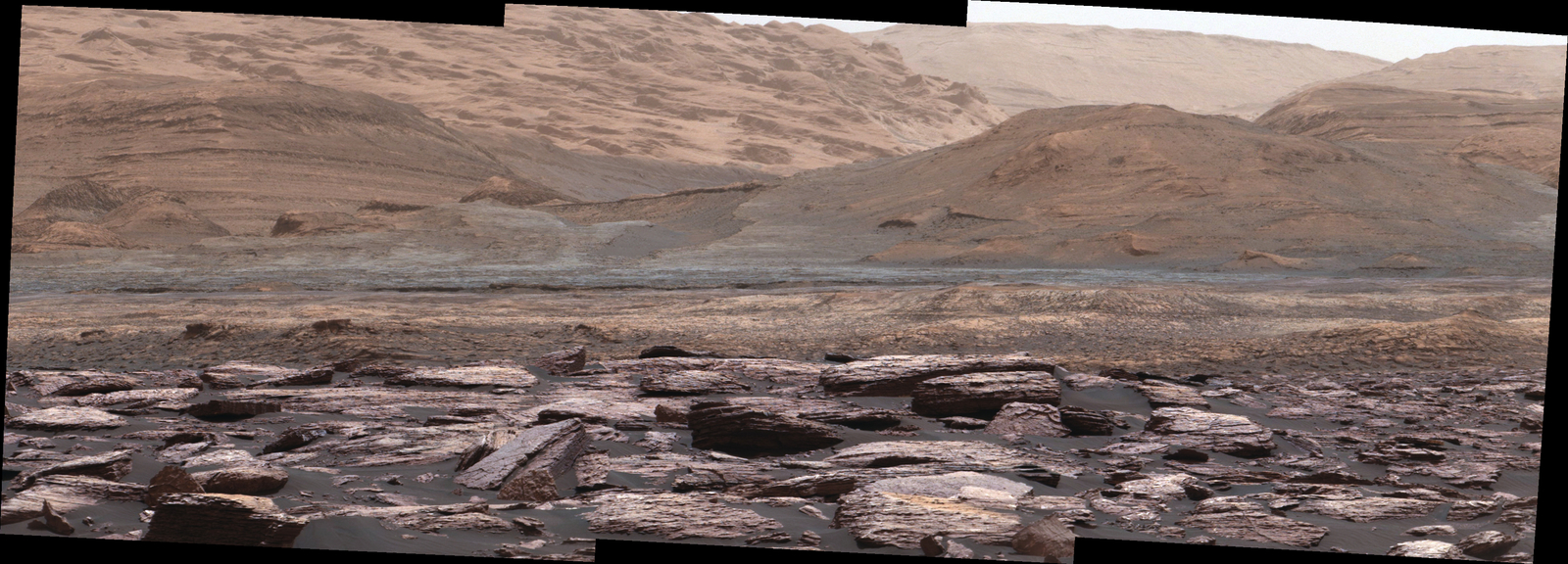 [Speaker Notes: true color … rocks are purple]
Views of Mars by Curiosity
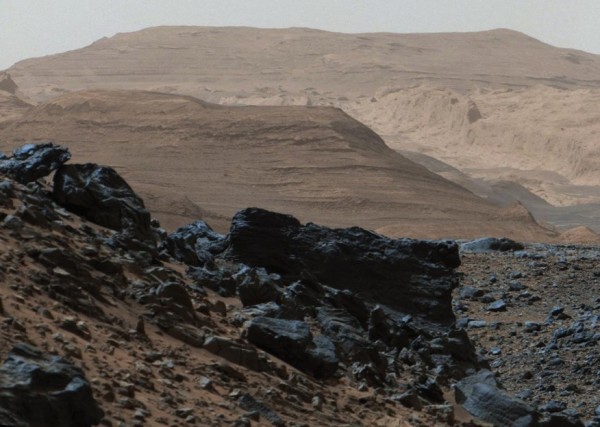 [Speaker Notes: true color … rocks are nearly black]
Views of Mars by Curiosity
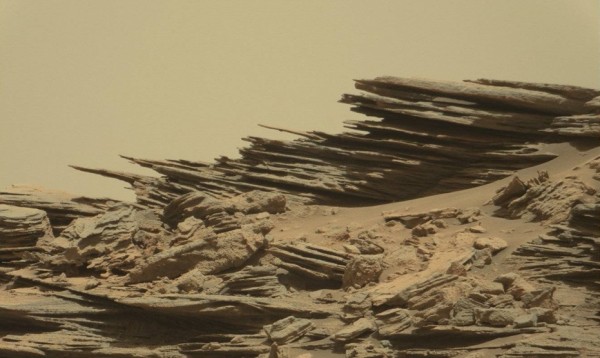 [Speaker Notes: layered rocks]
Views of Mars by Curiosity
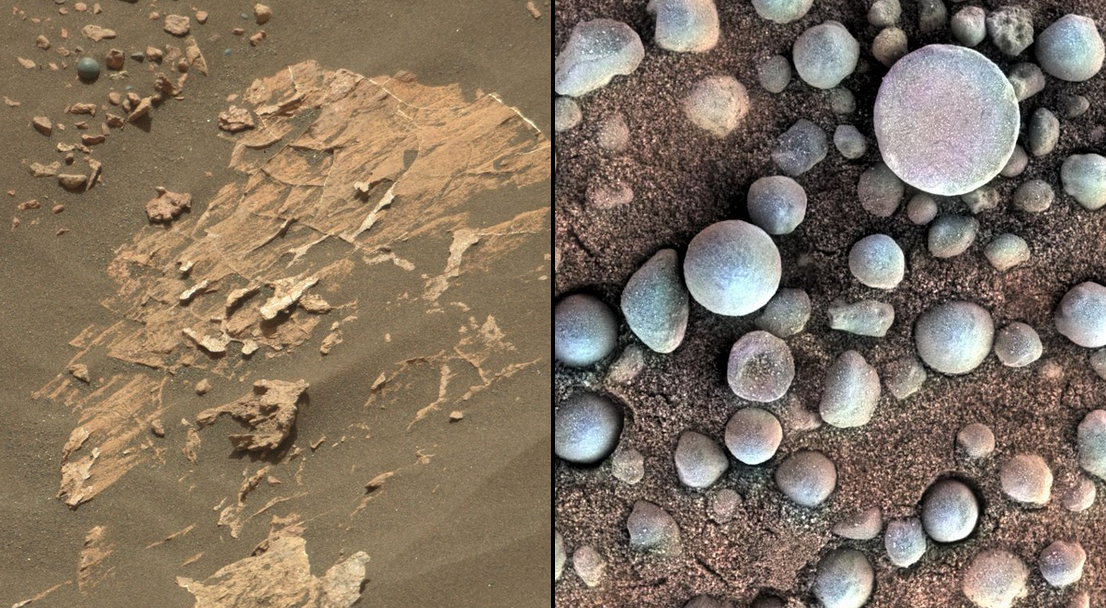 calcium sulfate,
sodium, magnesium
hematite
[Speaker Notes: Curiosity left vs. Opportunity right]
Views of Mars by Curiosity
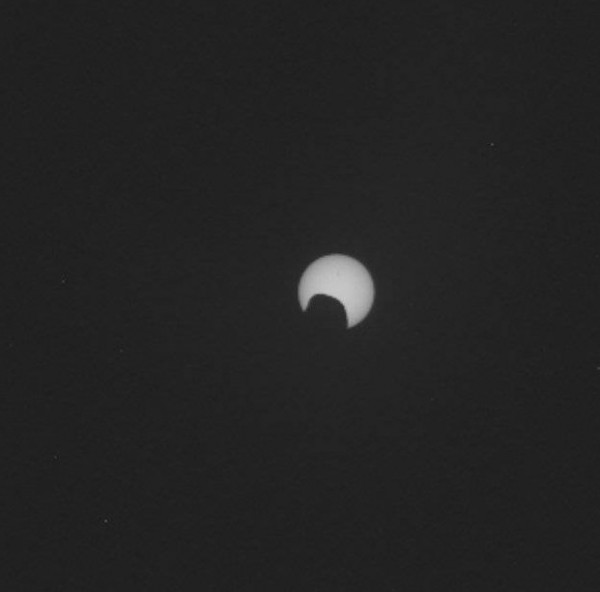 [Speaker Notes: Phobos eclipsing Sun]
Views of Mars by Curiosity
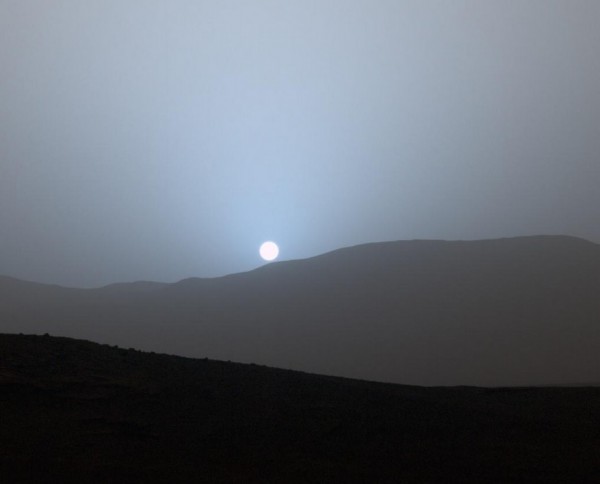 Curiosity Discoveries
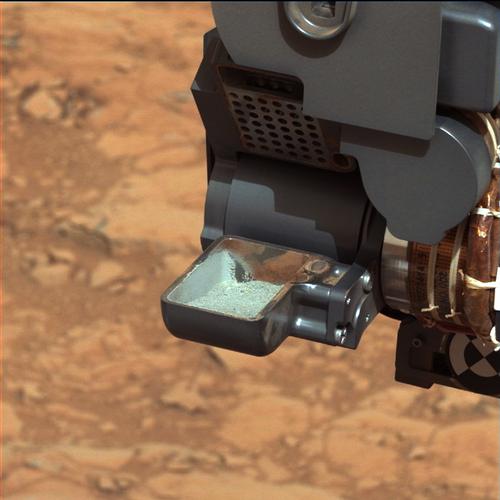 organic compounds

“young” jarosite
	durable water

bio useful fixed nitrogen
	not N2

methane variability

heavy H/C/Ar isotopes
	atm lost
[Speaker Notes: jarosite --- even as much of the surface of Mars was becoming dry, some liquid water remained below the surface in the Gale crater environment, extending the period of habitability for any Martian microbes that might have existed

fixing nitrogen means converting it from N2, which is not useful to most life, to something that can be used, like NH3

Mars' present atmosphere enriched in the heavier isotopes of hydrogen, carbon, and argon. These measurements indicate that Mars has lost much of its original atmosphere and inventory of water, lost to space from top of atm.]
…………………………
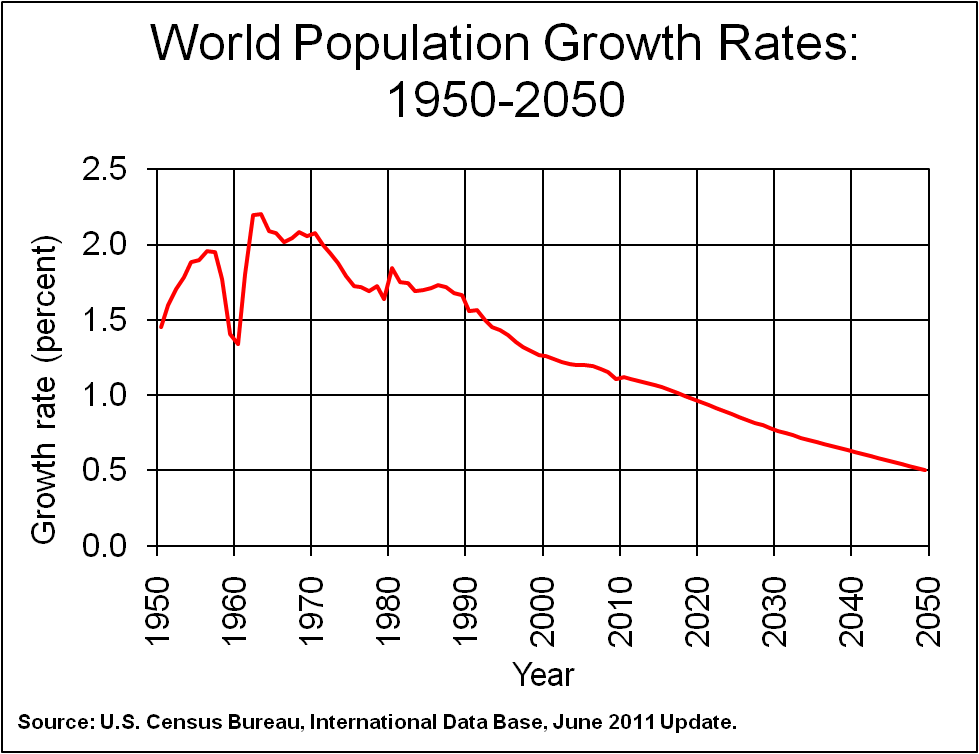 Human Population
[Speaker Notes: 1960 dip is China’s Great Leap Forward (that didn’t go so well) … Great Chinese Famine]
Martian Dust Storms
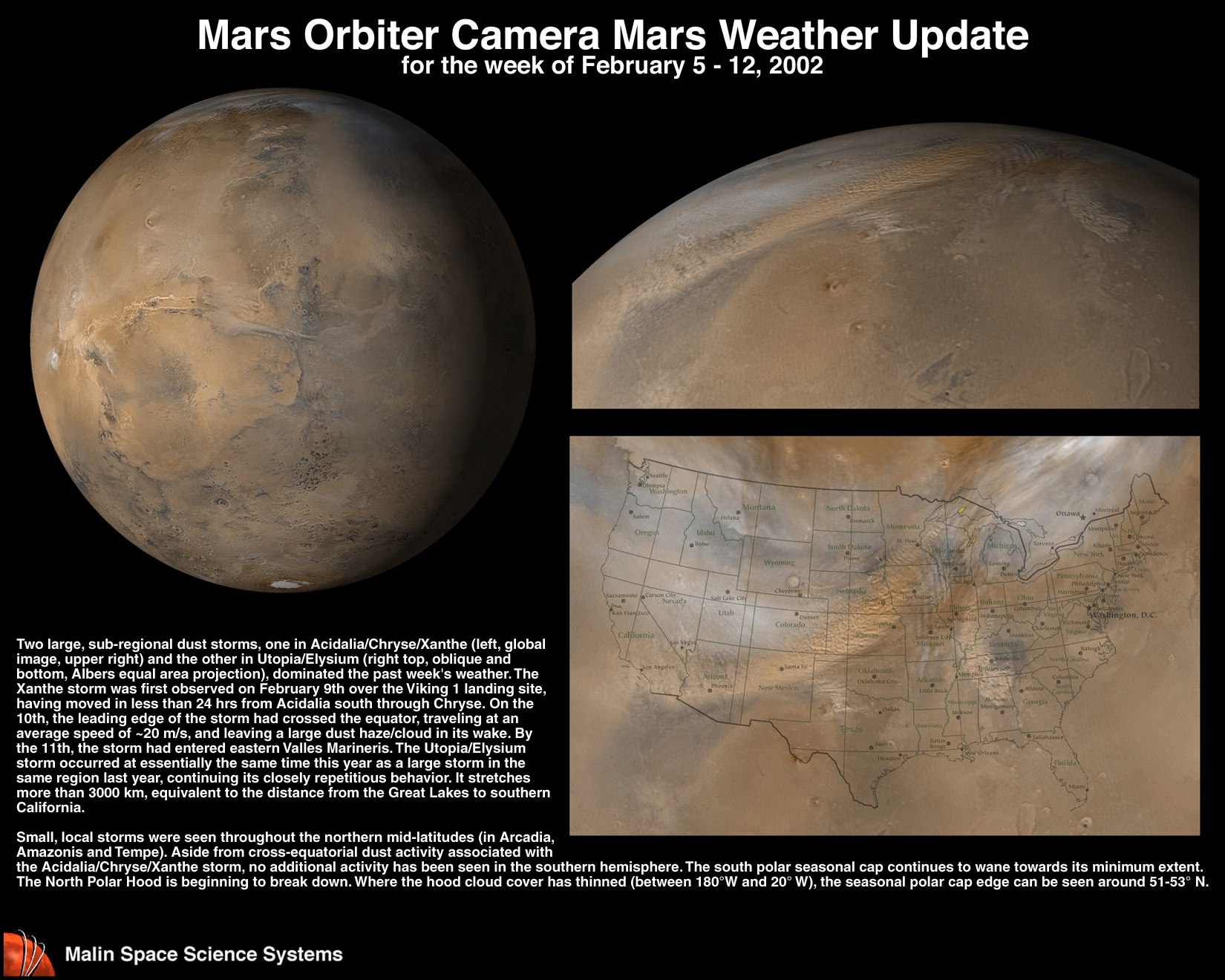 Possible Landing Site
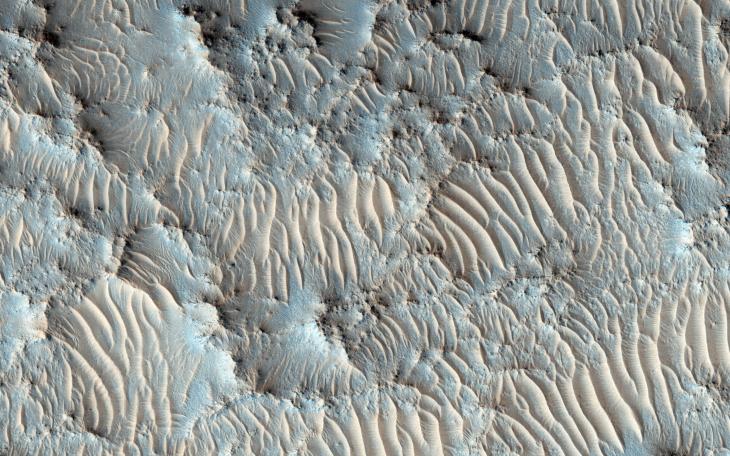